Development of water tourism as nature and active tourism component in Latvia and Estonia
Summary of the Project results
Aiga Petkēvica, Riverways project manager

May 26, 2015
Hapsalu, Estonia
Riverways
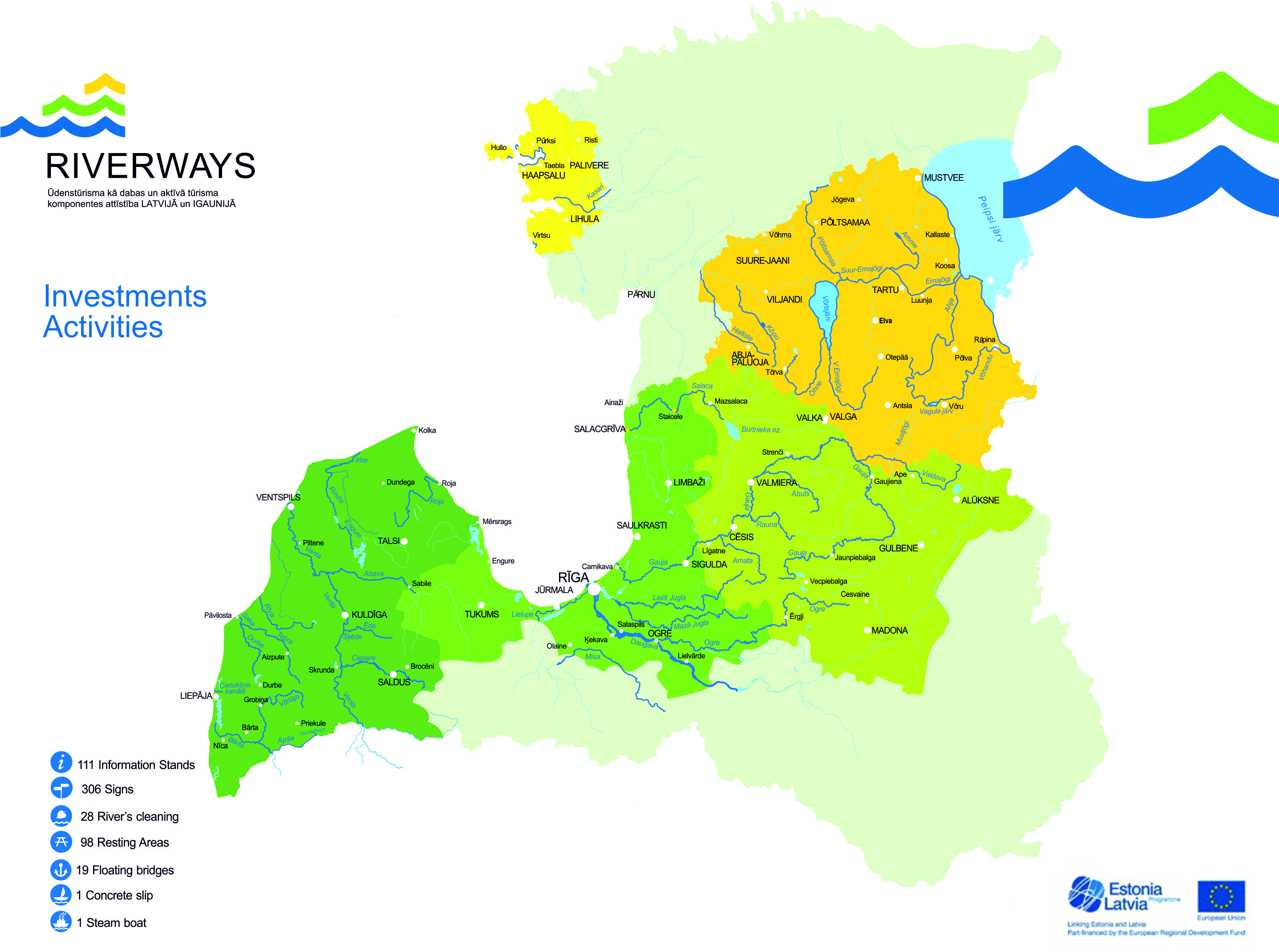 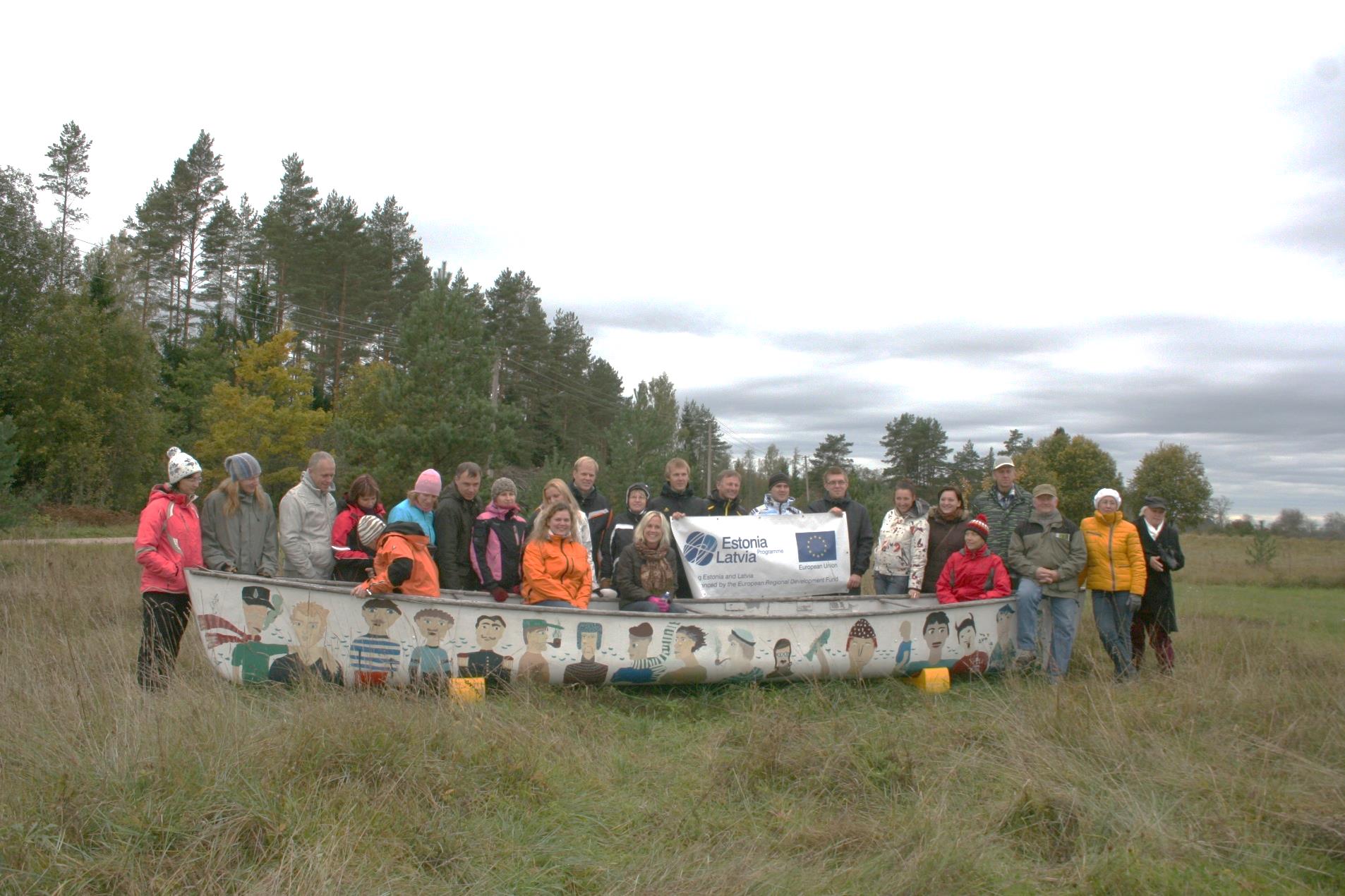 Estonia – Latvia Cross-border Cooperation Programme 2007 – 2013
2,5 years
2 168 674,70 EUR, incl.:
1 800 000 EUR supported from EU and 
386 674,70 EUR  - Partners contribution
39 partners, incl.: 
9 from Estonia and 30 from Latvia, covering: Vidzeme, Rīga, Kurzeme regions, South-Estonia and Lääne county;
tttttttttttttttttttttttttttttttttttttttttttttttttt
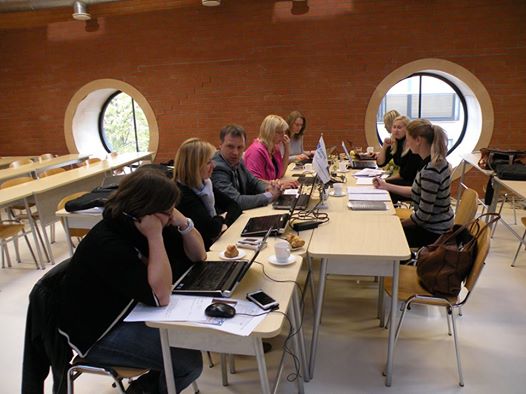 RIVERWAYS
Promoting watertourism
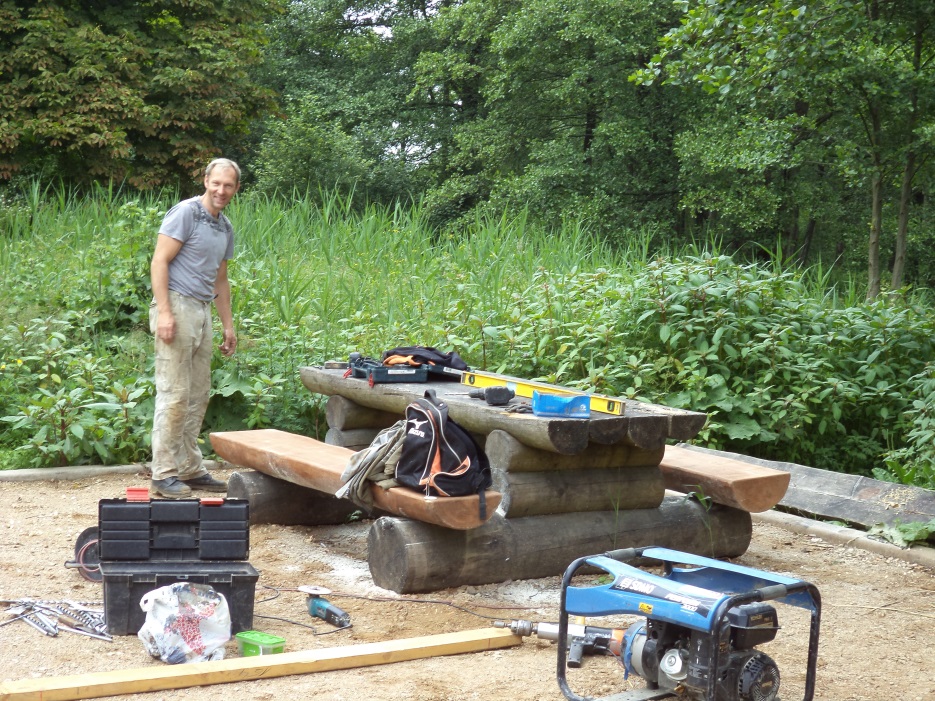 Building infrastructure
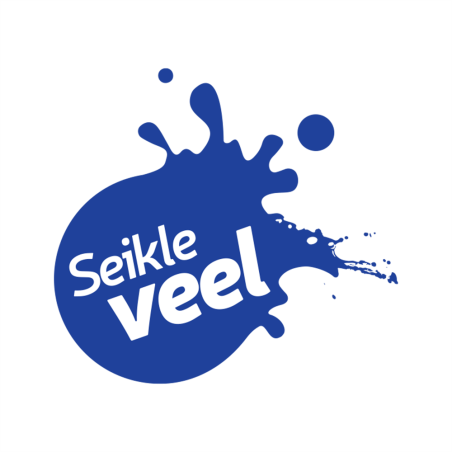 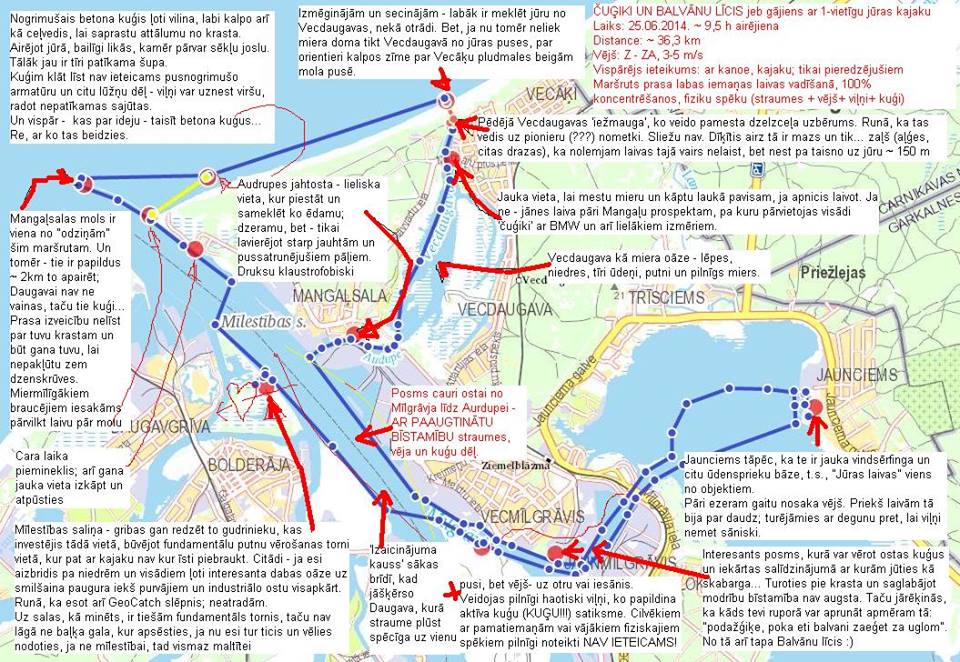 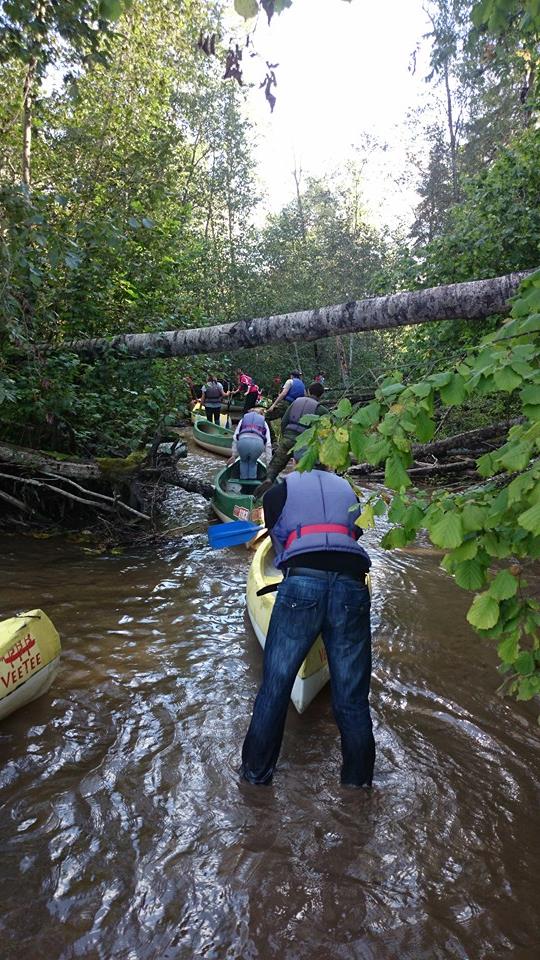 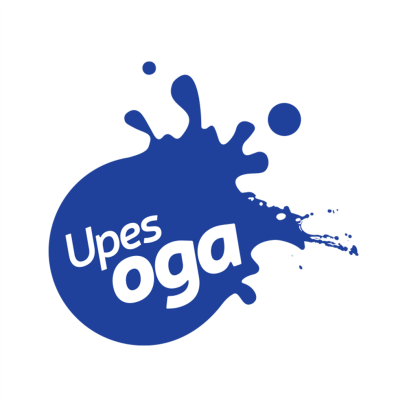 Product development and cooperation
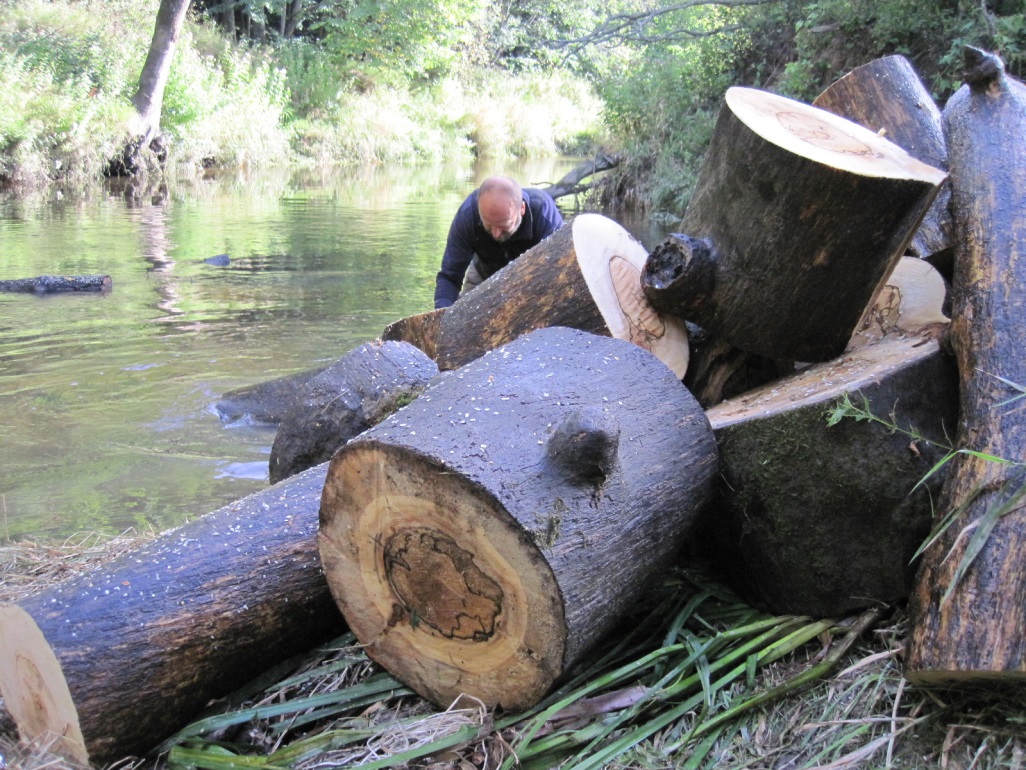 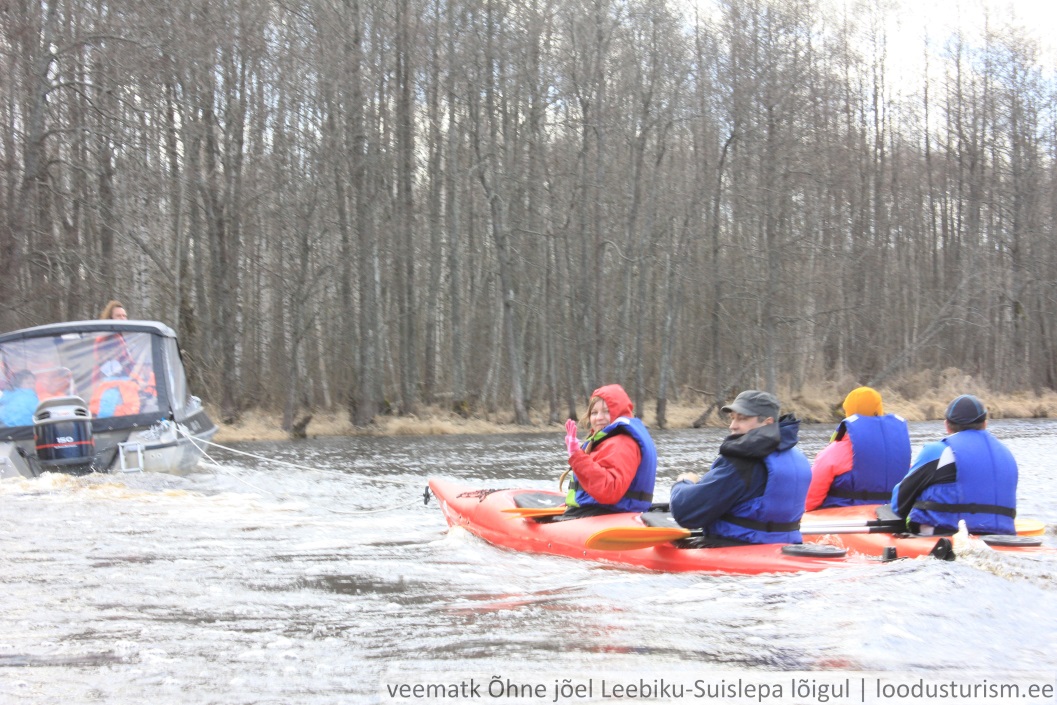 EXCHANGE VISITS
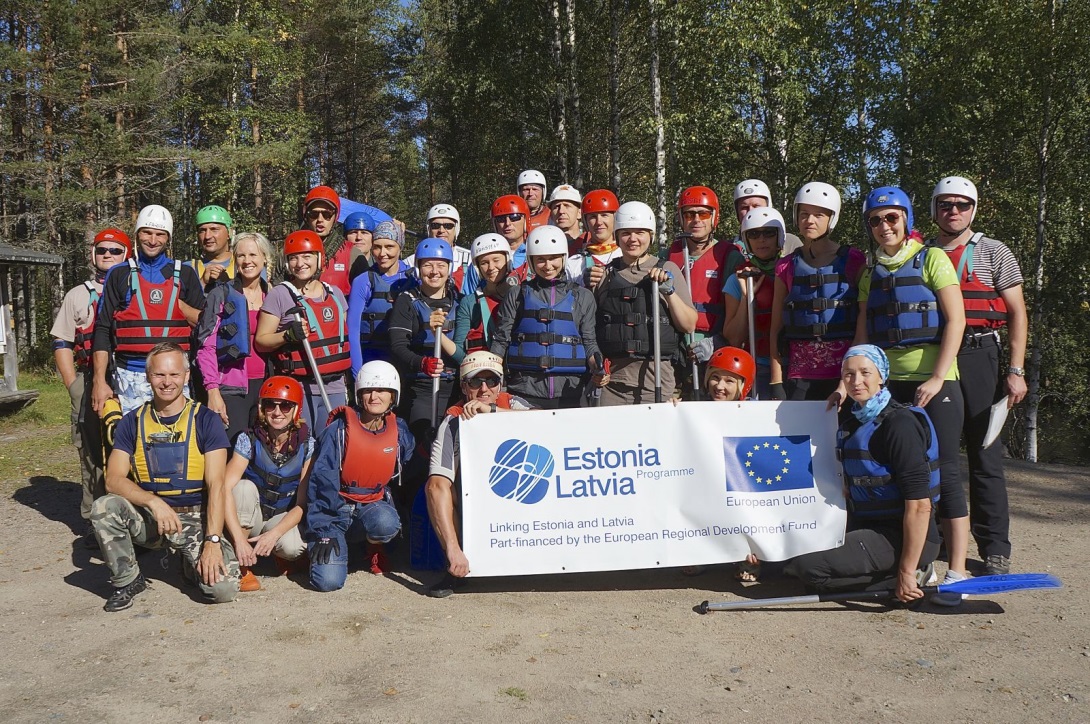 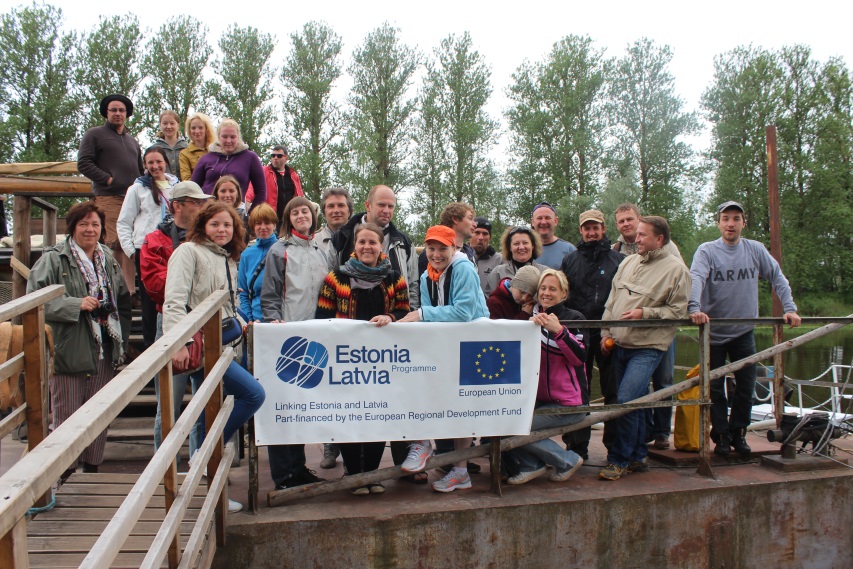 4 visits to explore neighbouring countries experiences in water tourism development:
Finland
Latvia
Estonia
Lithunia
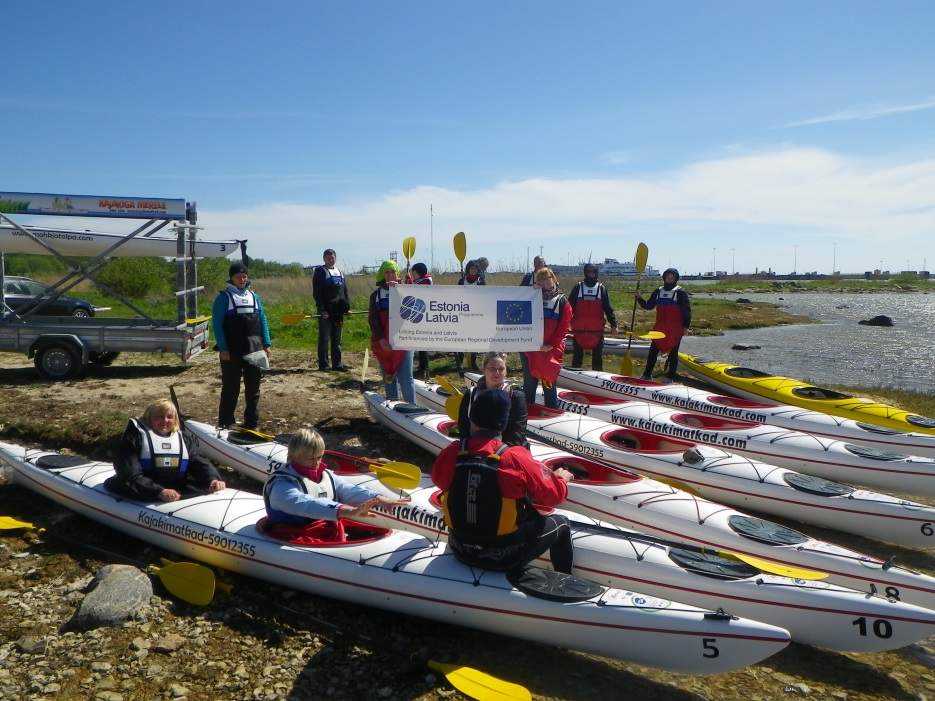 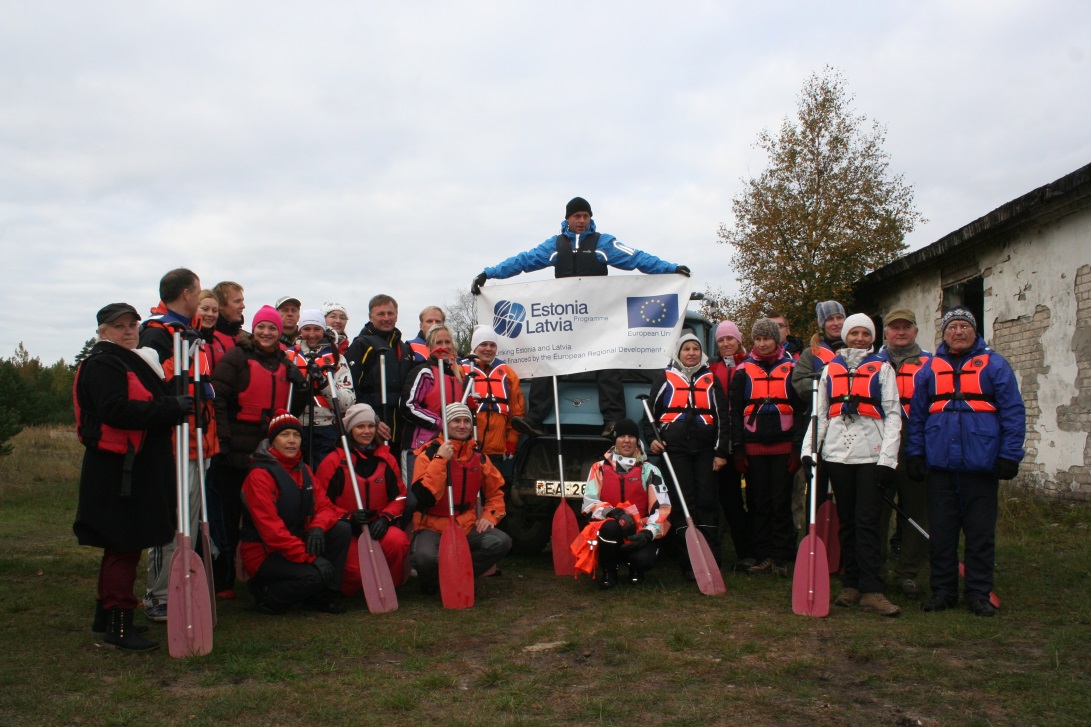 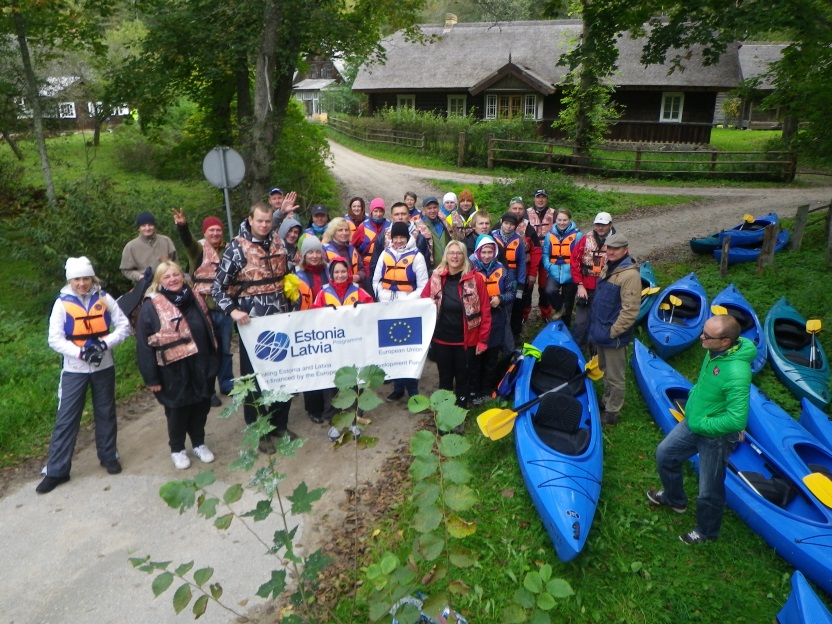 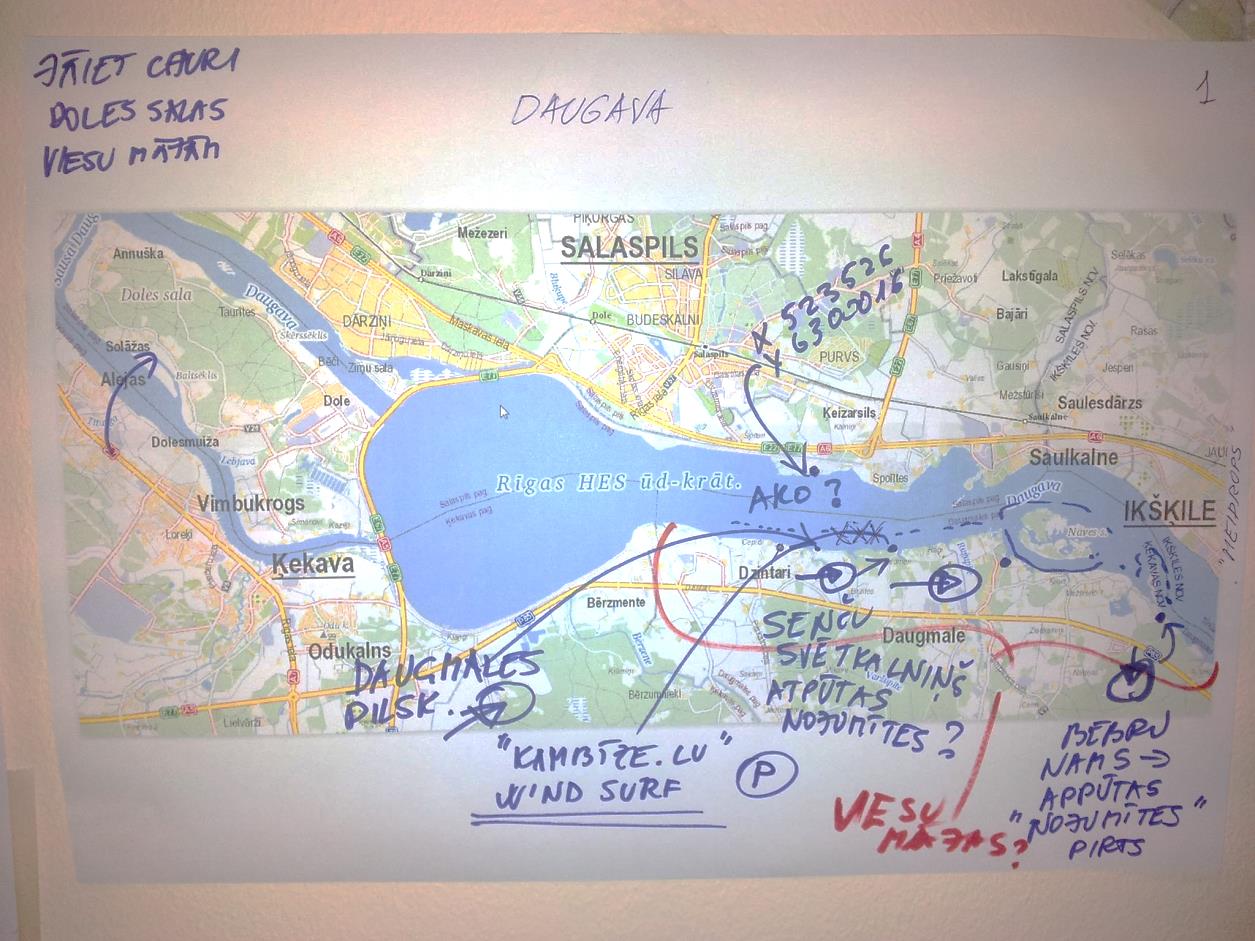 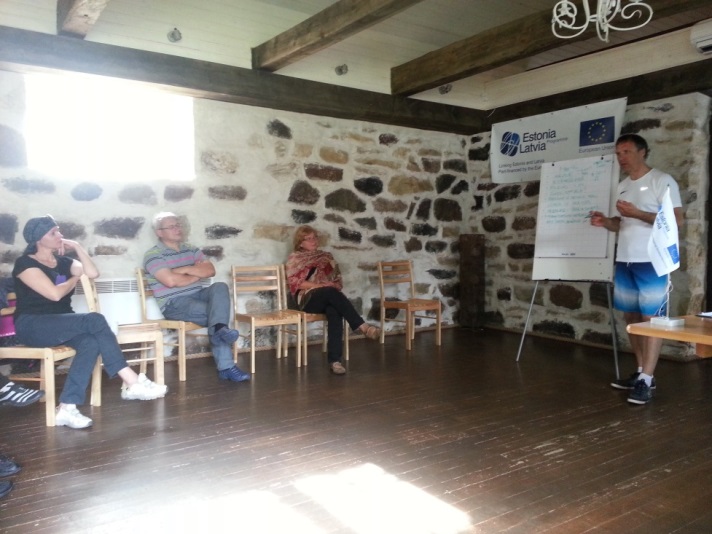 Expeditions
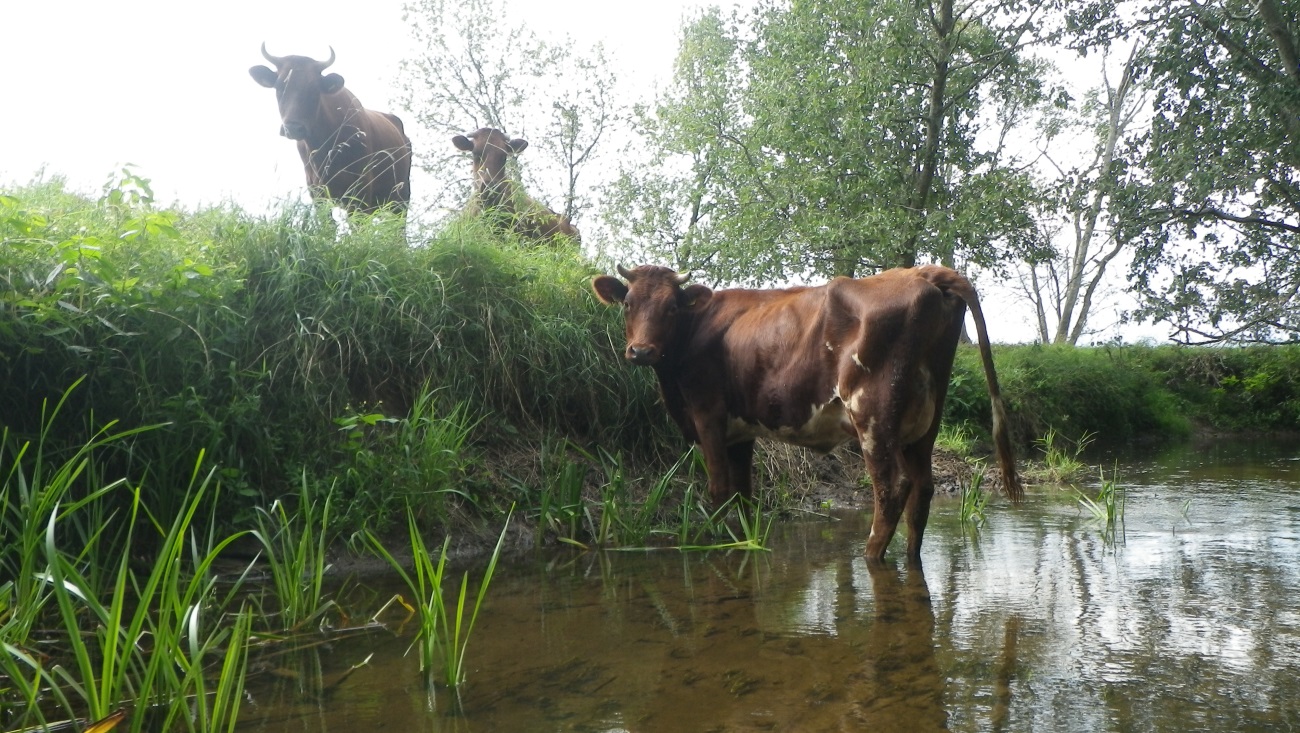 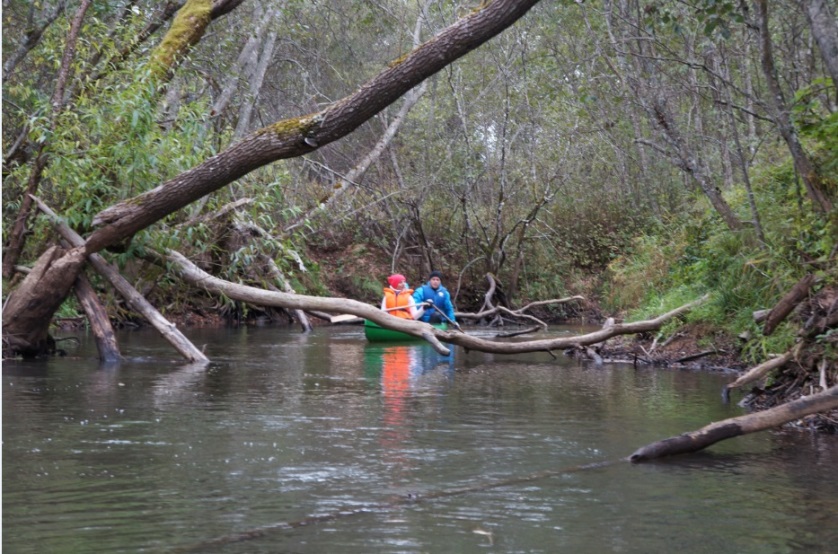 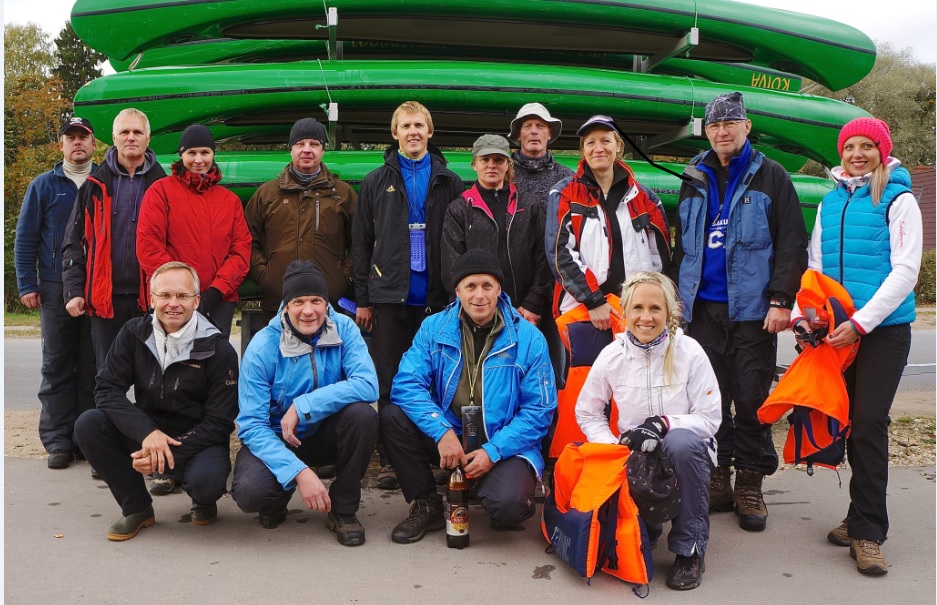 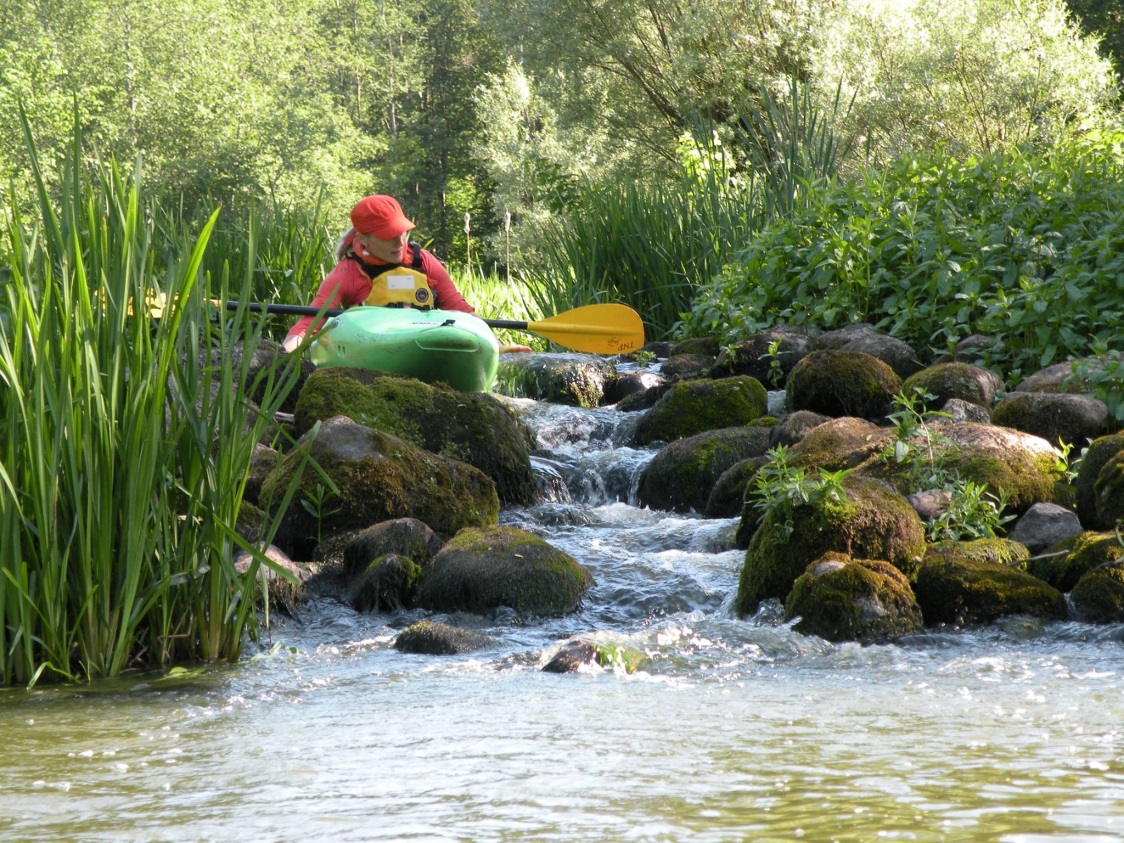 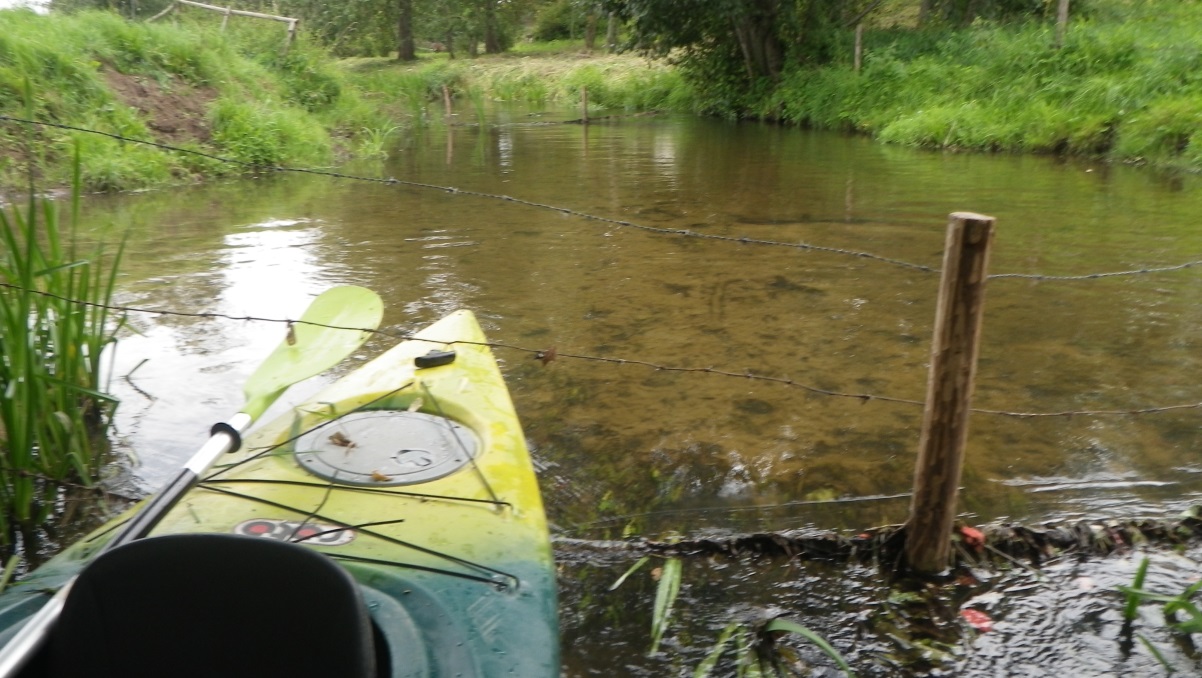 ~ 26 events
~ 270 participants
More than 430 km canoeing and kayking
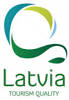 Q-Latvia – tourism quality
30 companies tested via «Mystery Shopping» out of which 10 companies received highest points between 80 – 100 and were awarded with Q-Latvia quality certificate
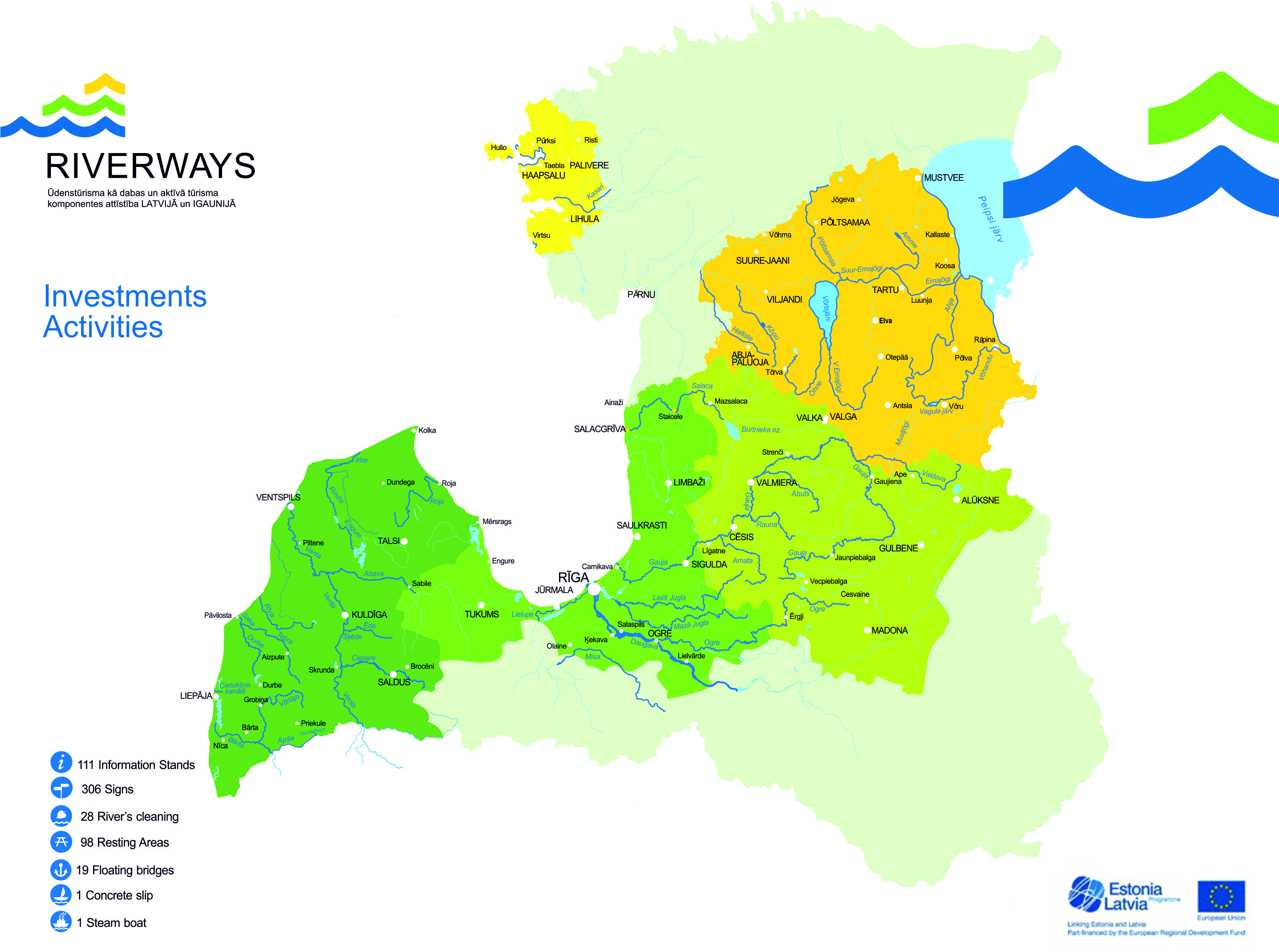 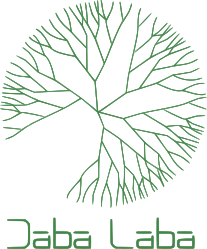 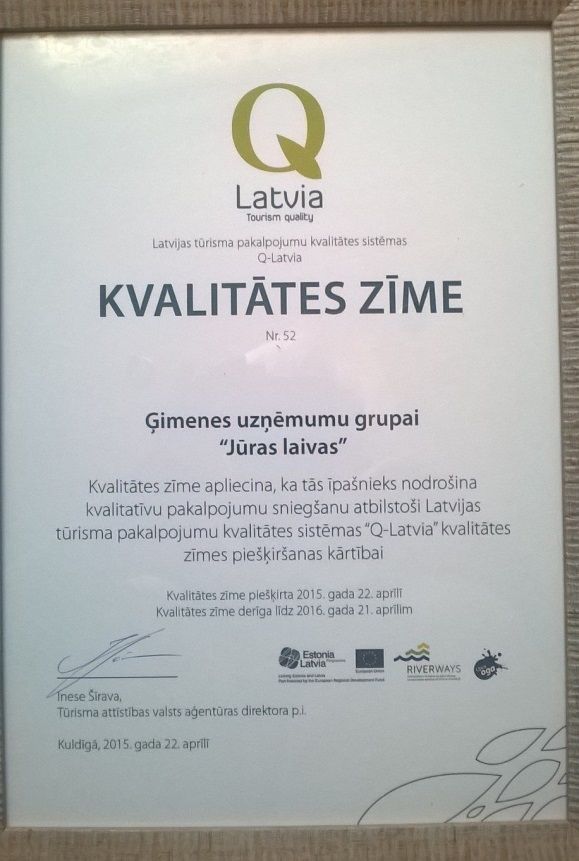 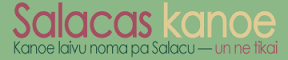 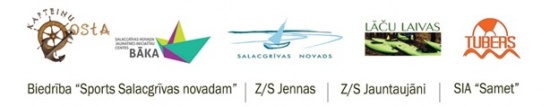 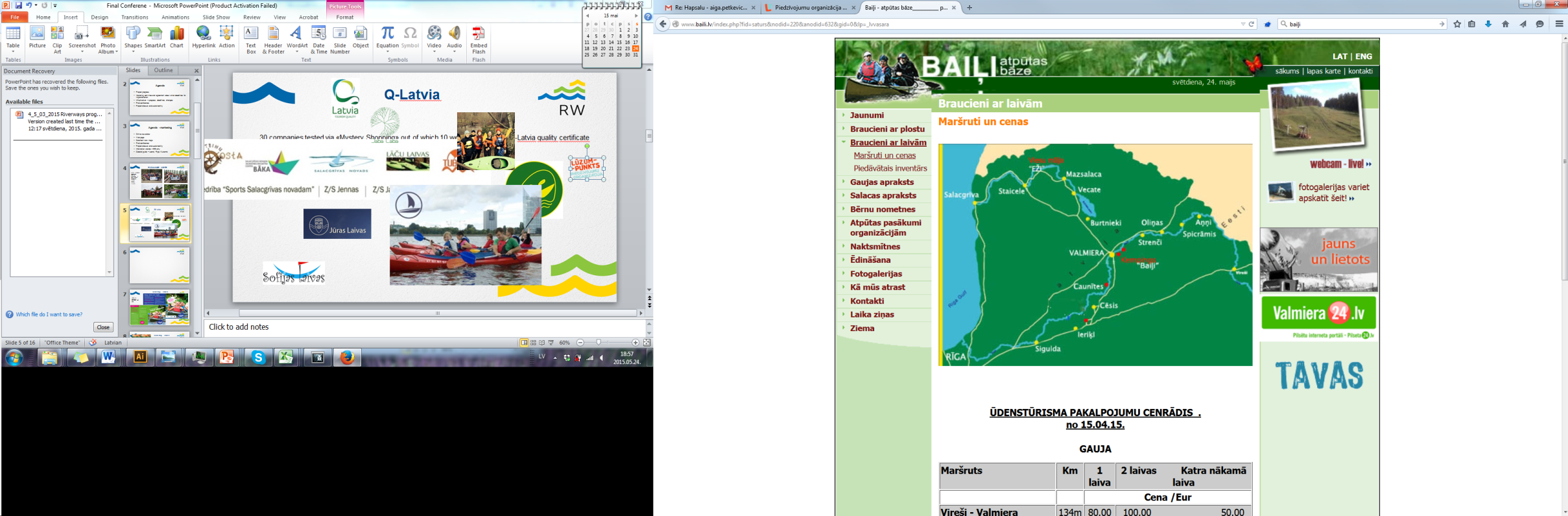 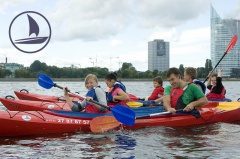 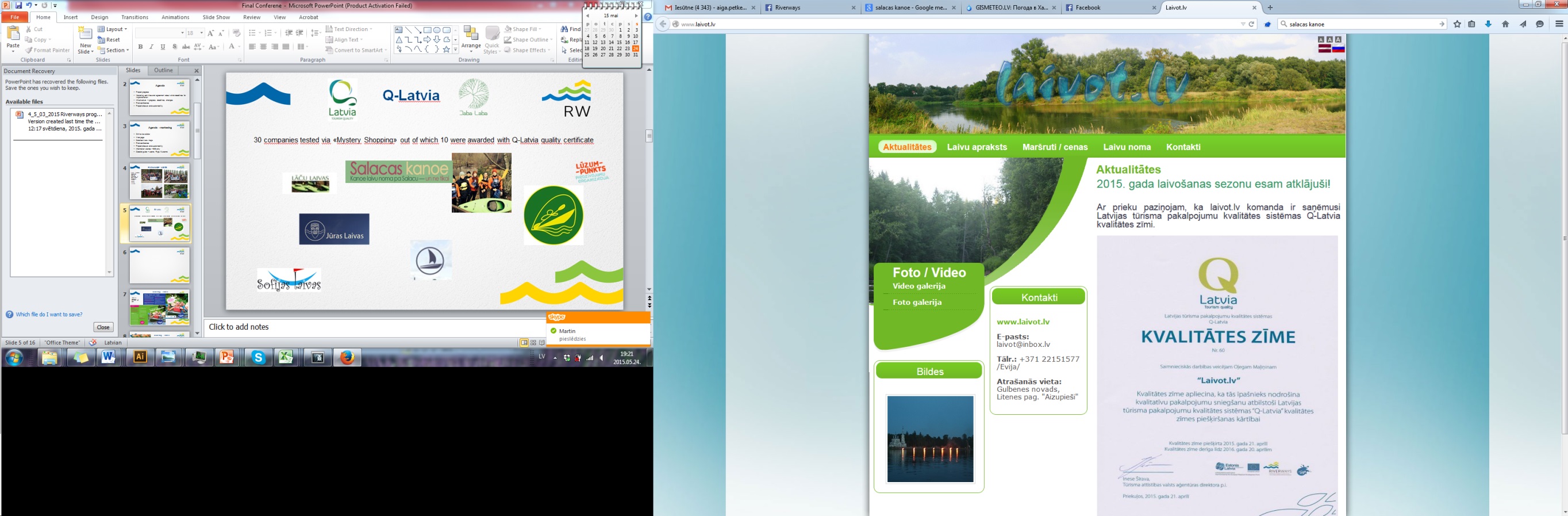 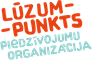 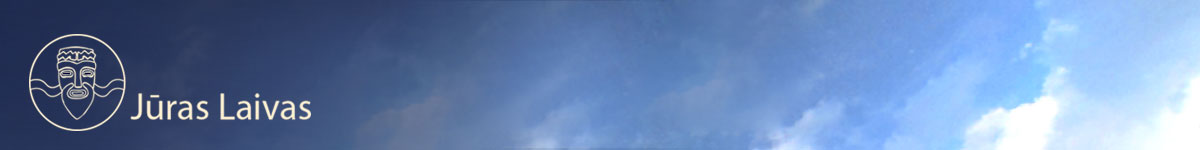 Laivinieks.lv
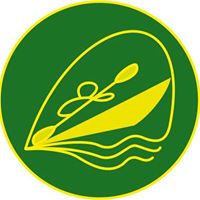 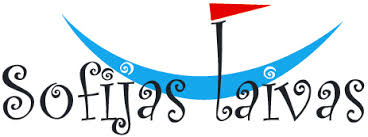 Jeņču laivas
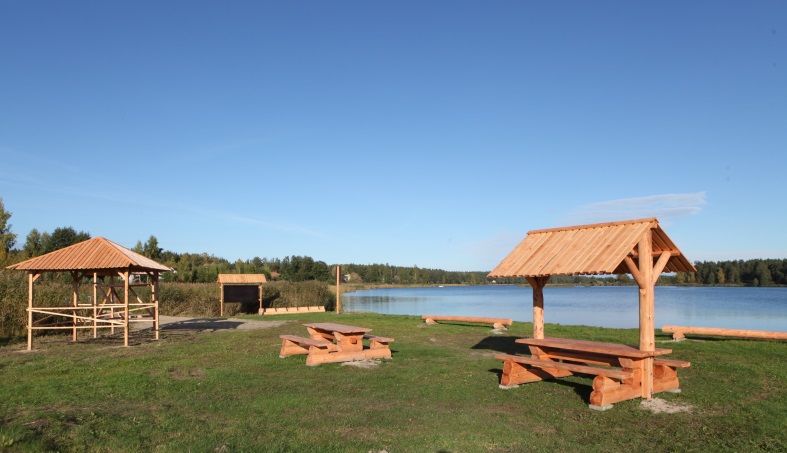 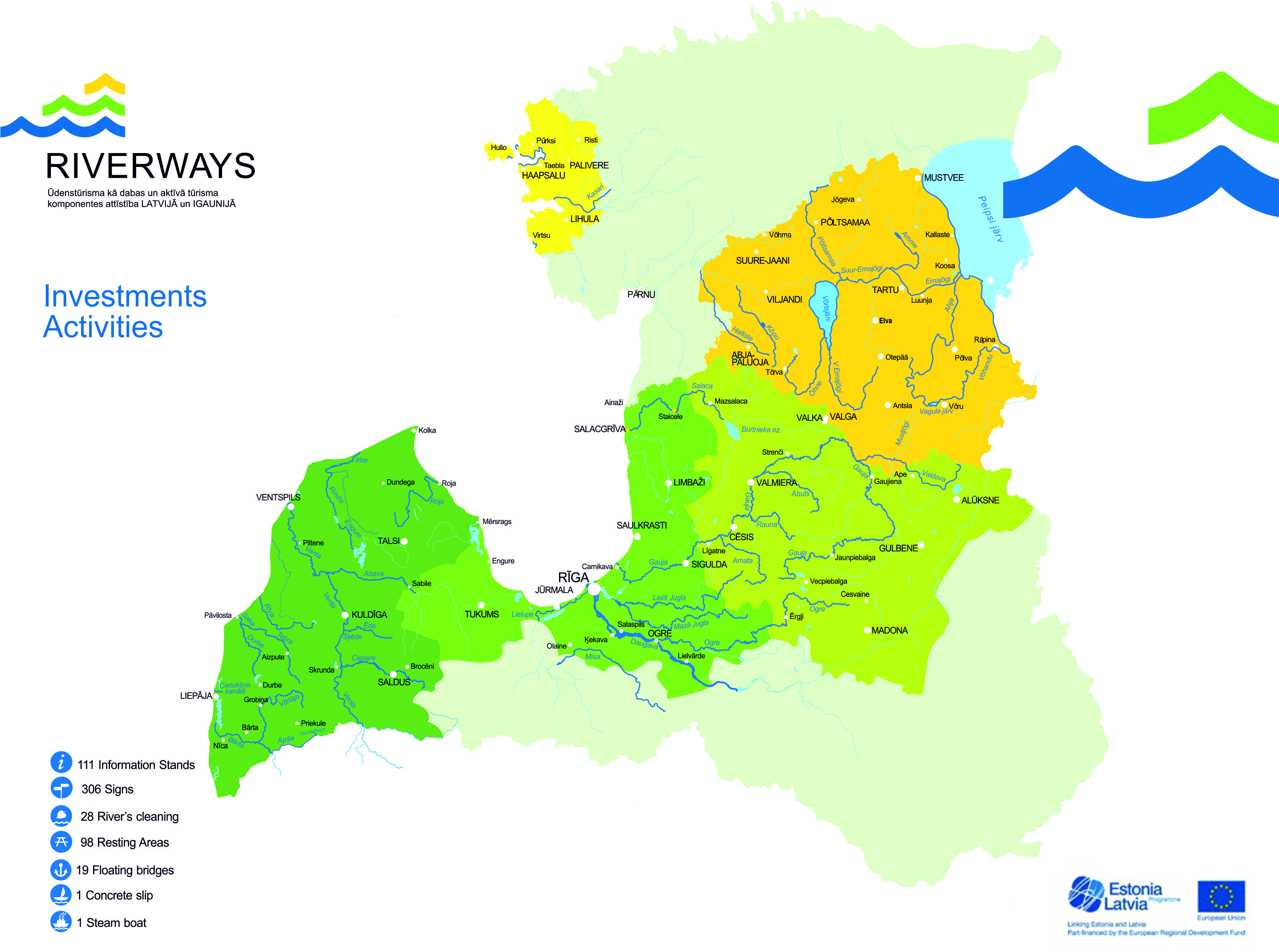 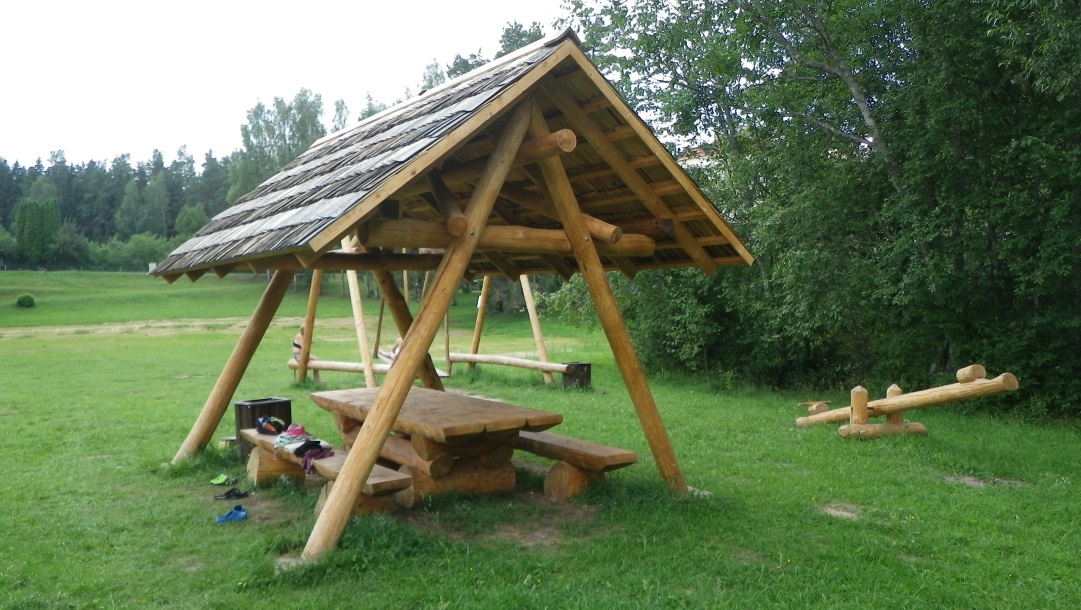 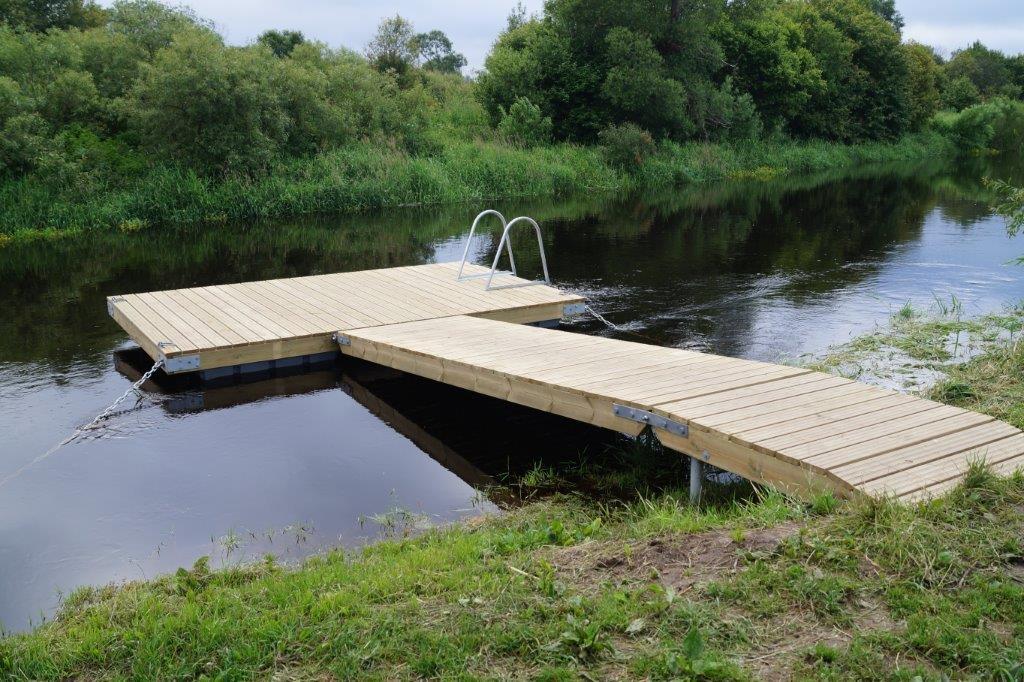 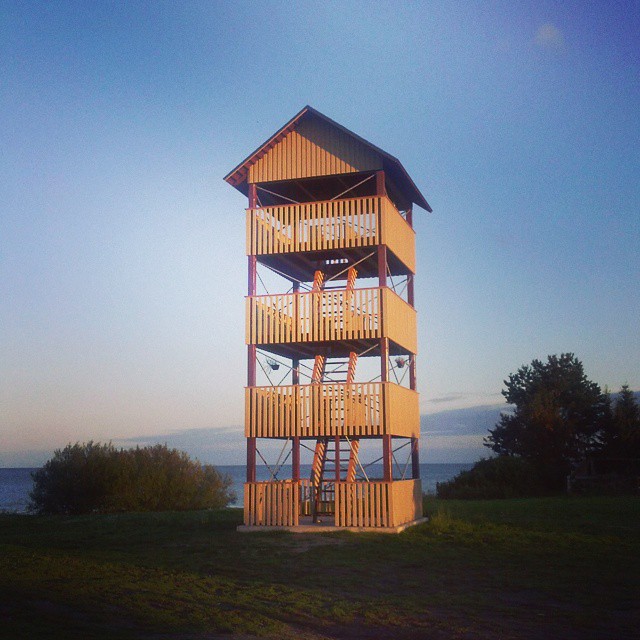 26 rivers;
Coastline in Lääne county;
3 lakes
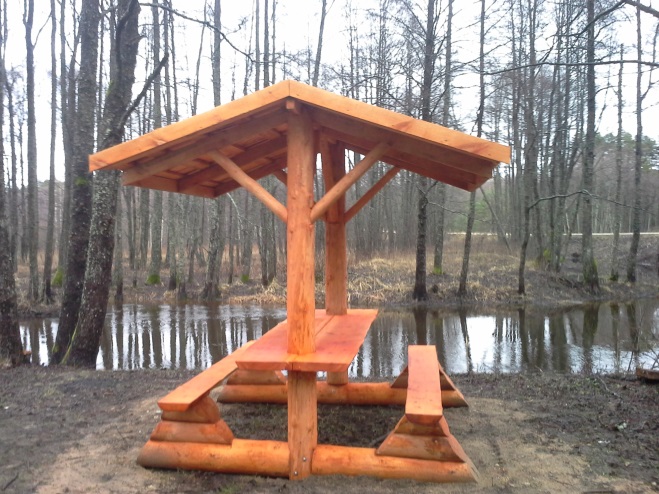 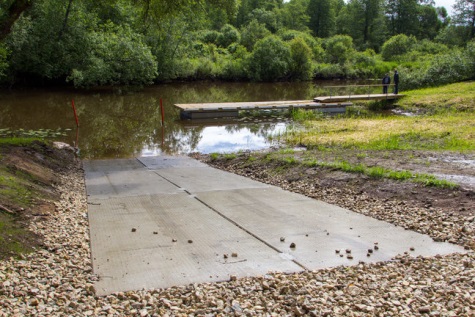 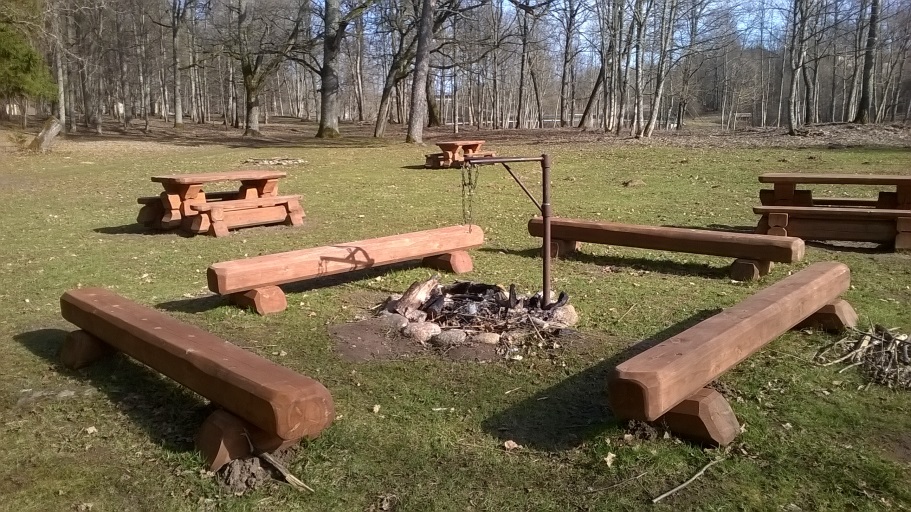 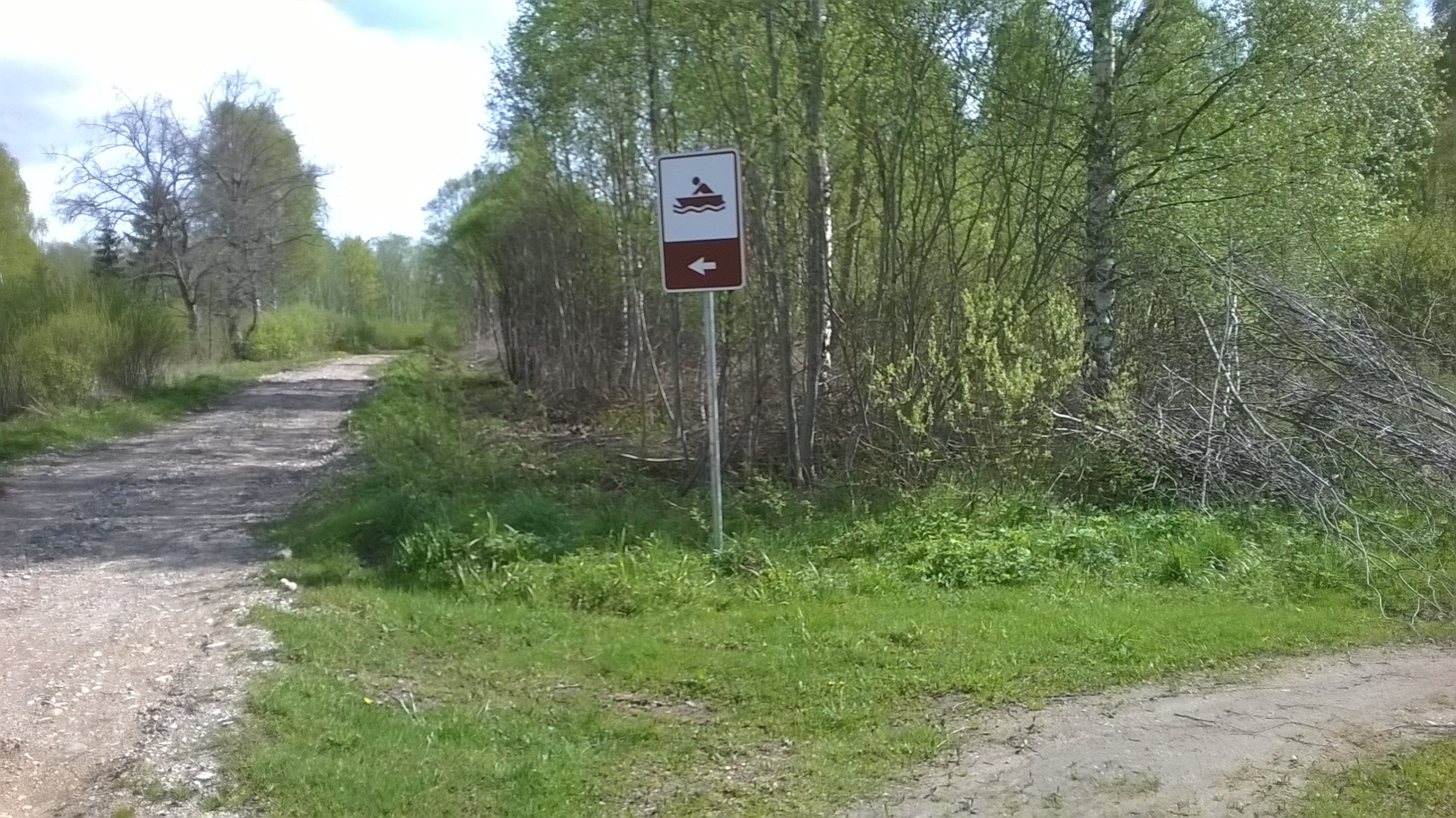 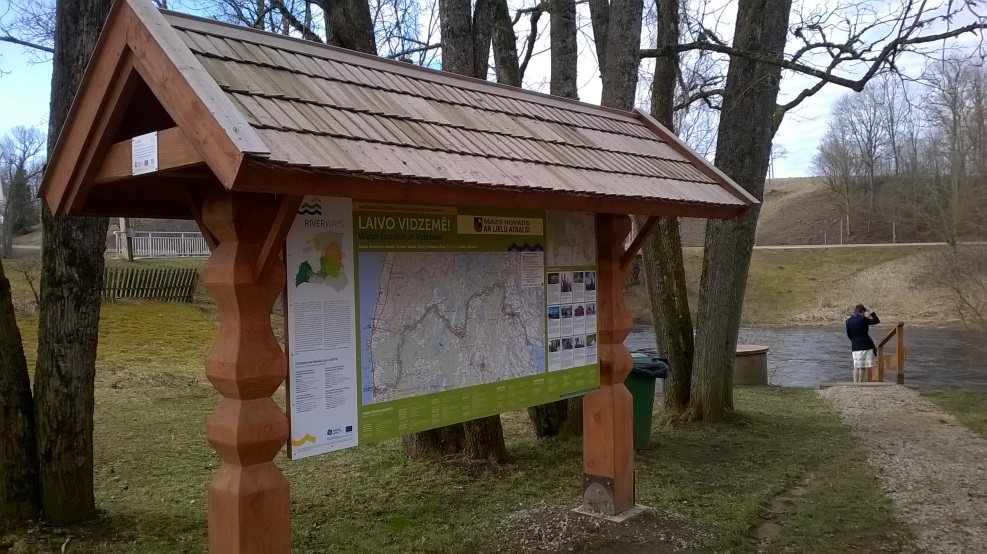 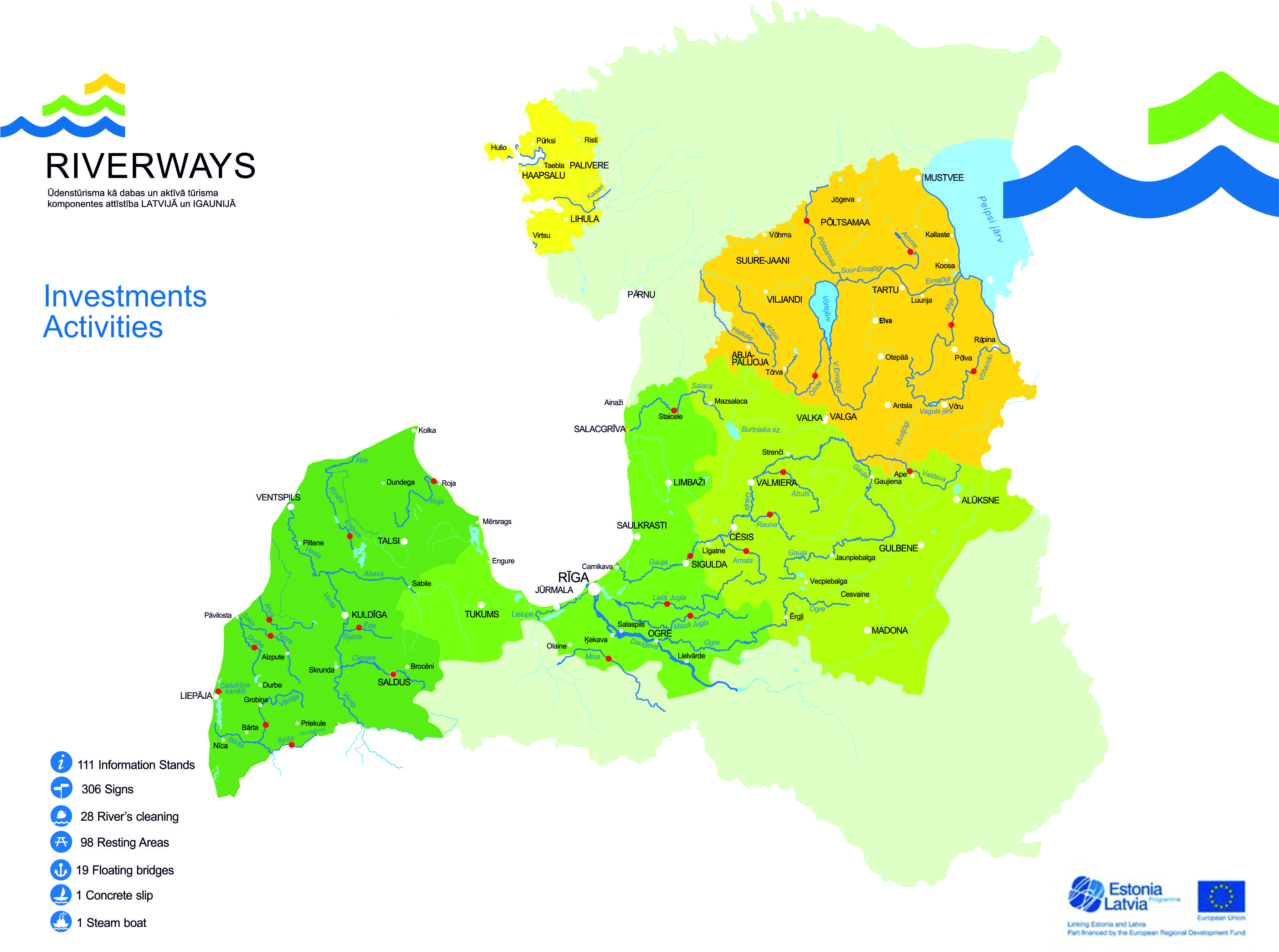 Cleaning of rivers
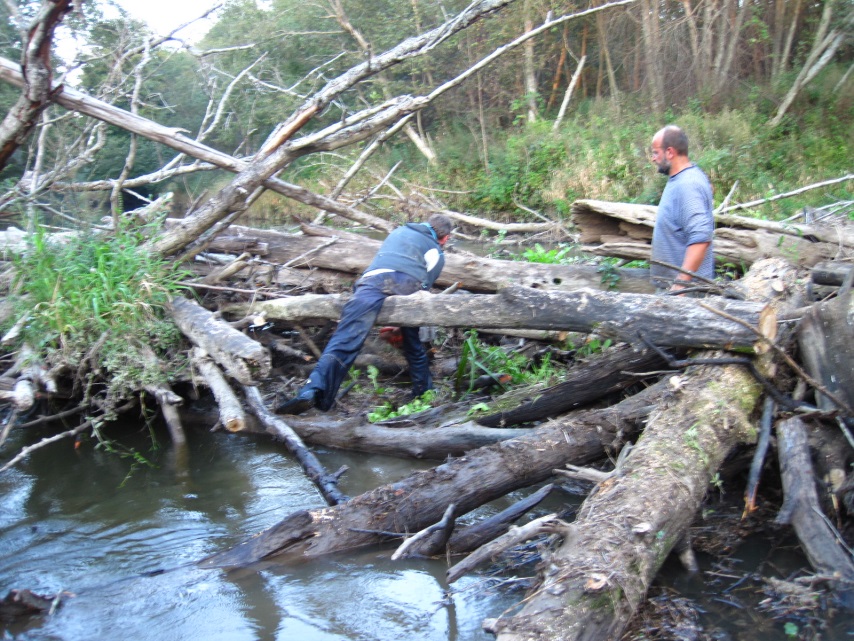 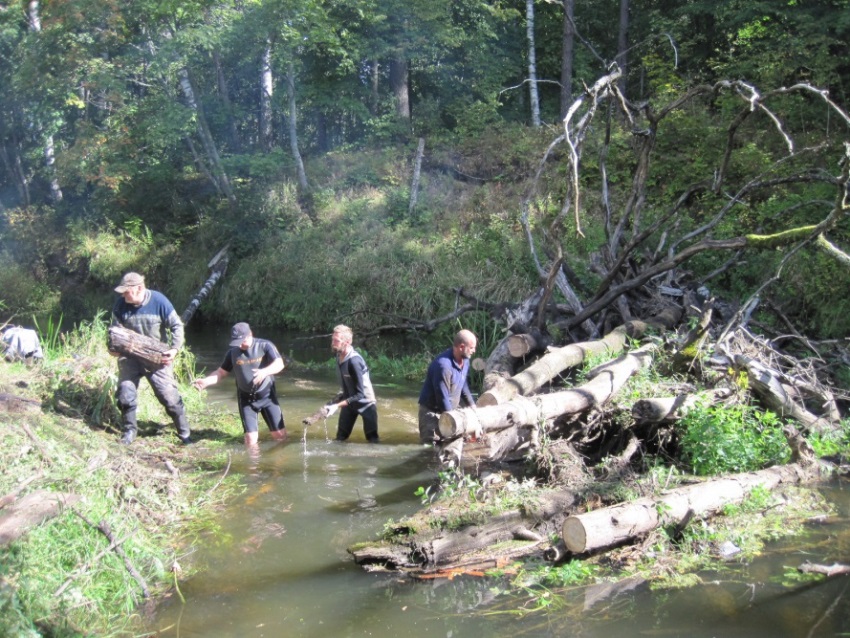 "Kõige tähtsam on leida paat!"
~ 312 km in 19 rivers;
9 spots along the rivers;
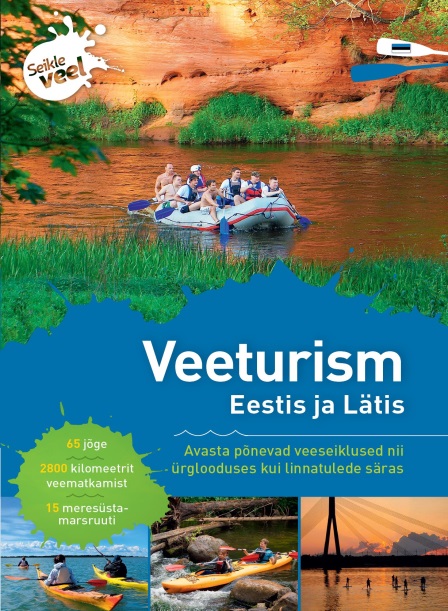 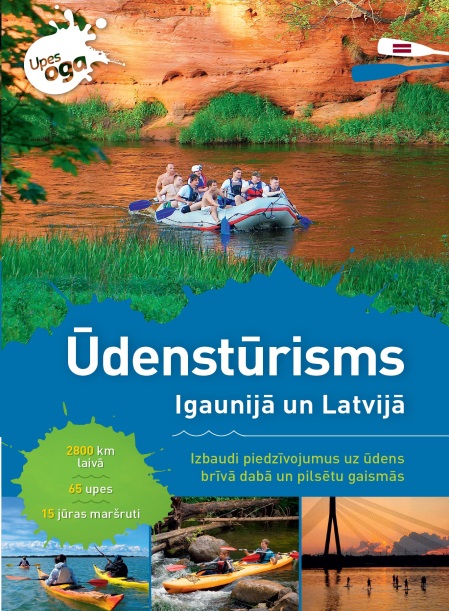 Marketing and promotion of watertourism
Image broshure: 80 000 copies in Estonian, Latvian, Russian, English, Finnish, Lithuanian and German languages
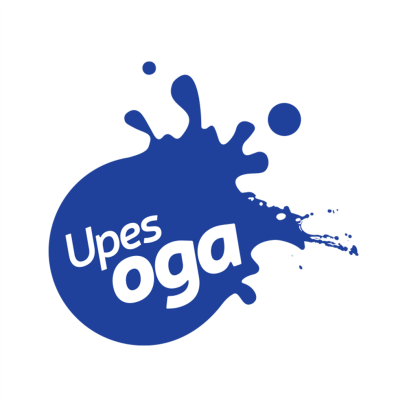 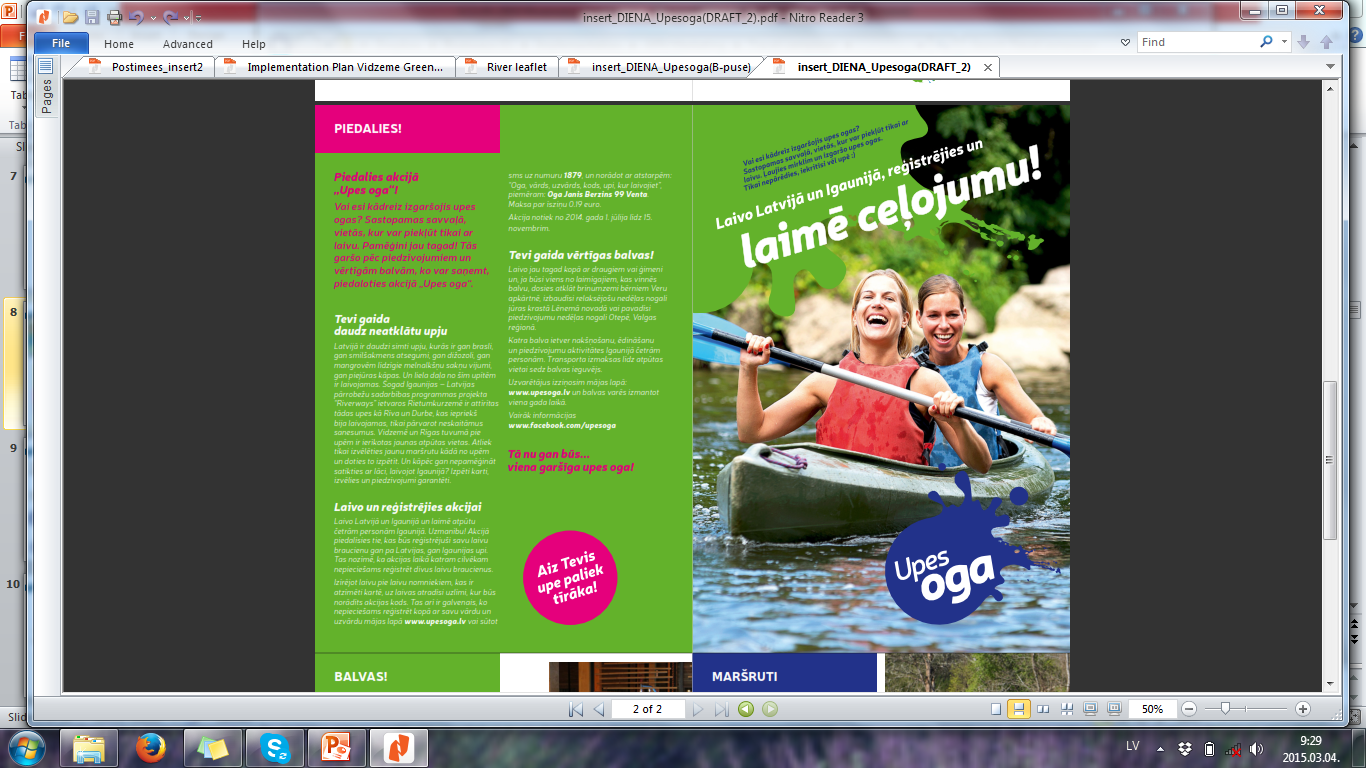 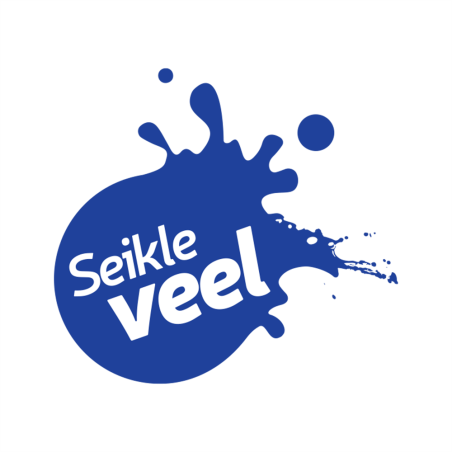 Coastal broshure
40 000 copies
Estonian, Latvian, English, Russian  languages
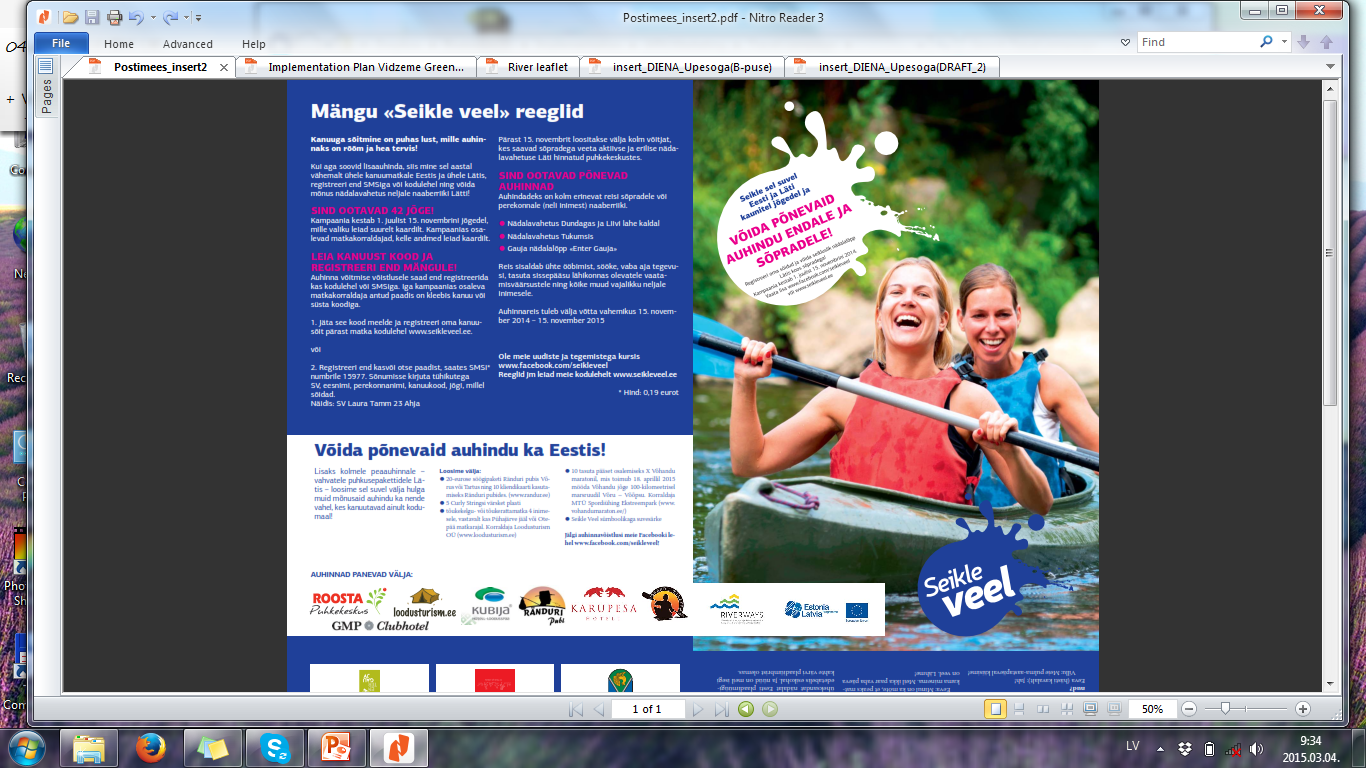 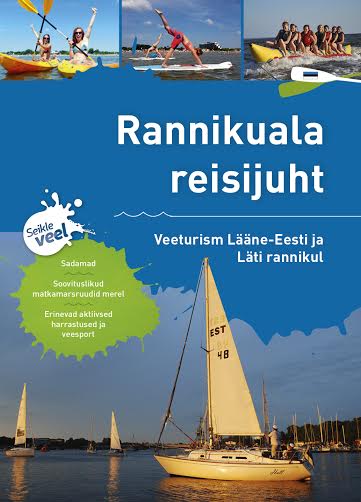 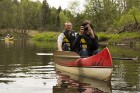 Inserts in newspapers -  Postimees and Diena to enocourage people take a kayaking holidays
7 Journalists visits – Germany, Russia, Lithuania, local media
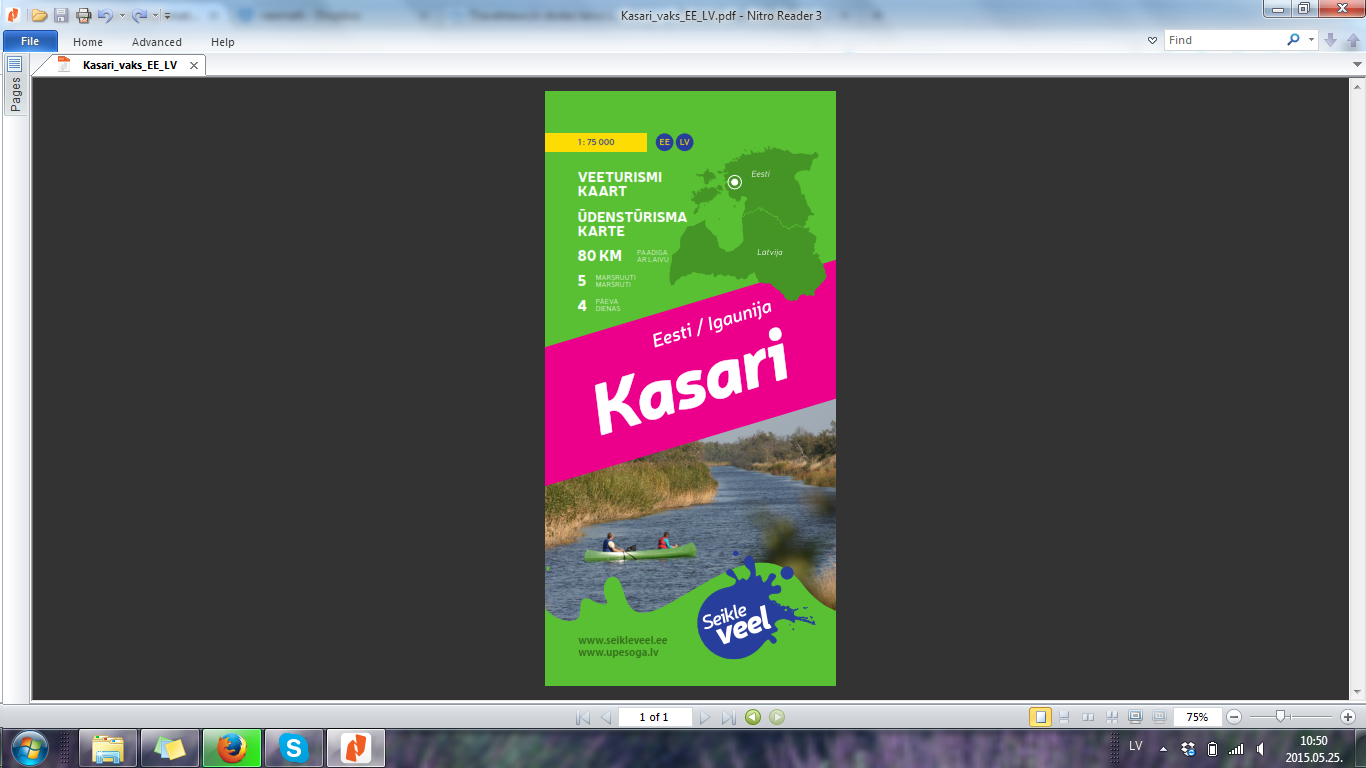 Detailed river guides – 46 detailed maps
Covering 65 rivers in total distance
 of almoust 3000 km for kayaking, which is equal to ~ 150 days in canoe
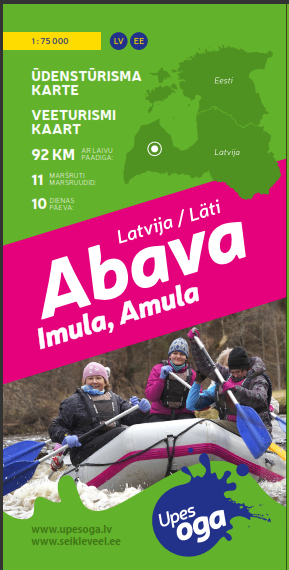 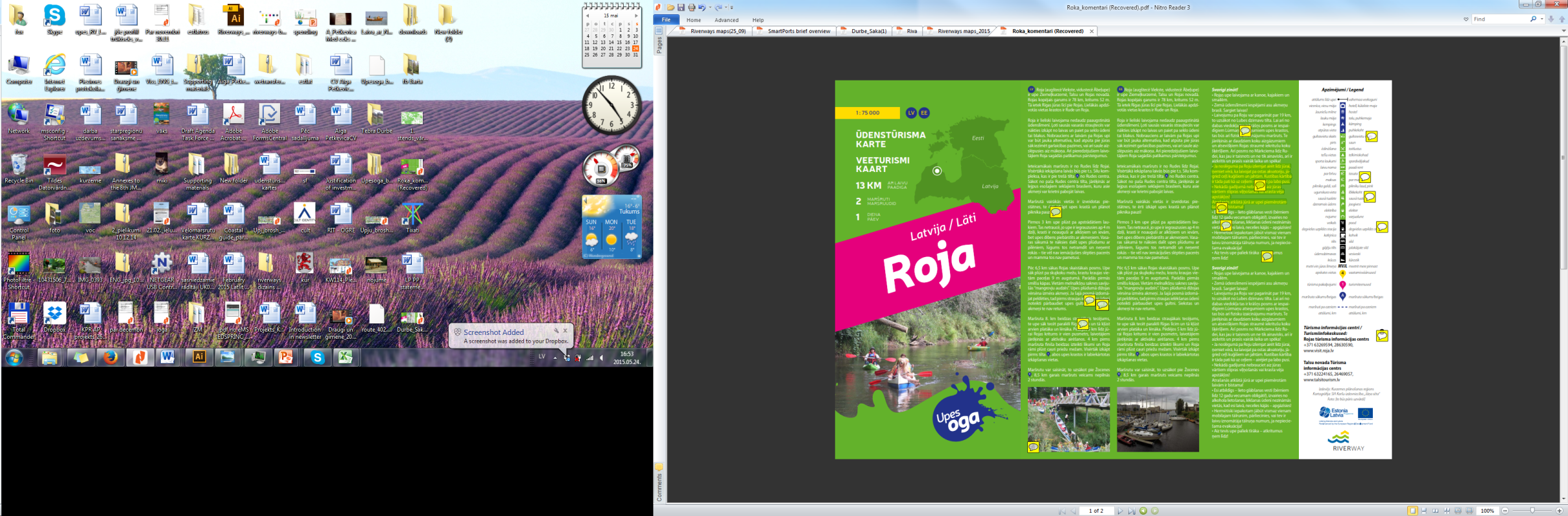 Kasari  Hapsalu bay Põltsamaa Mustjõgi Õhne Väike Emajõgi Elva Kooraste Võhandu Amme Haliste Kõpu Navesti Raudna Lemmjõgi Tänassilma Pärnu Svētupe Jaunupe Vitrupe Vecslocene Ogre Lielā Jugla Mazā Jugla Daugava Misa Ķekaviņa Brasla 						Salaca Abava Gauja Vaidava Amata 					Aiviekste Pededze Abuls Rūja 						Seda Briede Tebra Saka Durbe 							Venta Imula Amula Roja Bārta 							Vārtāja Užava Engure Rinda Stende 					Irbe Rīva Liepājas Fortress Channel,					Sķēde, Ēda
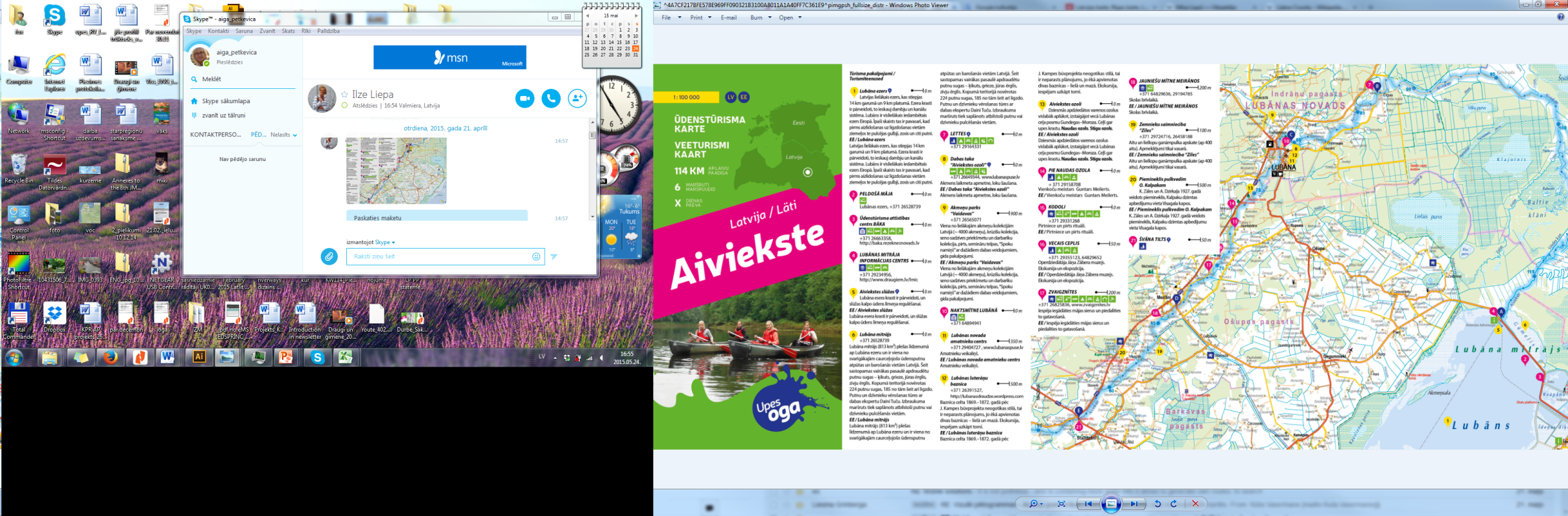 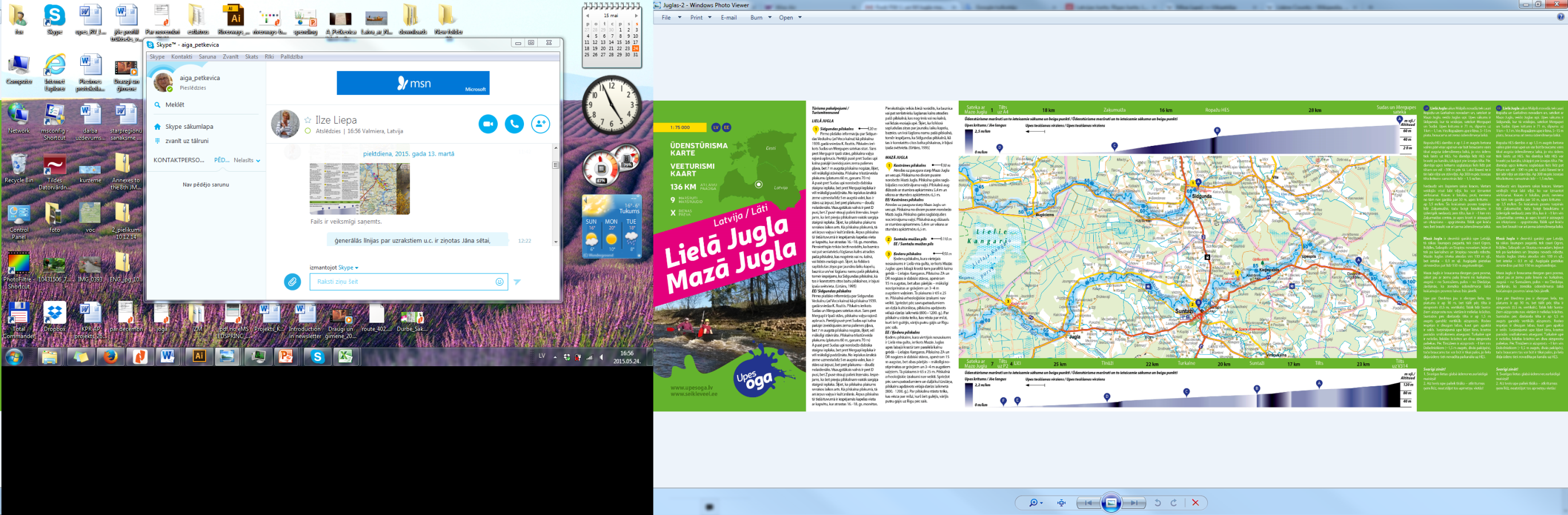 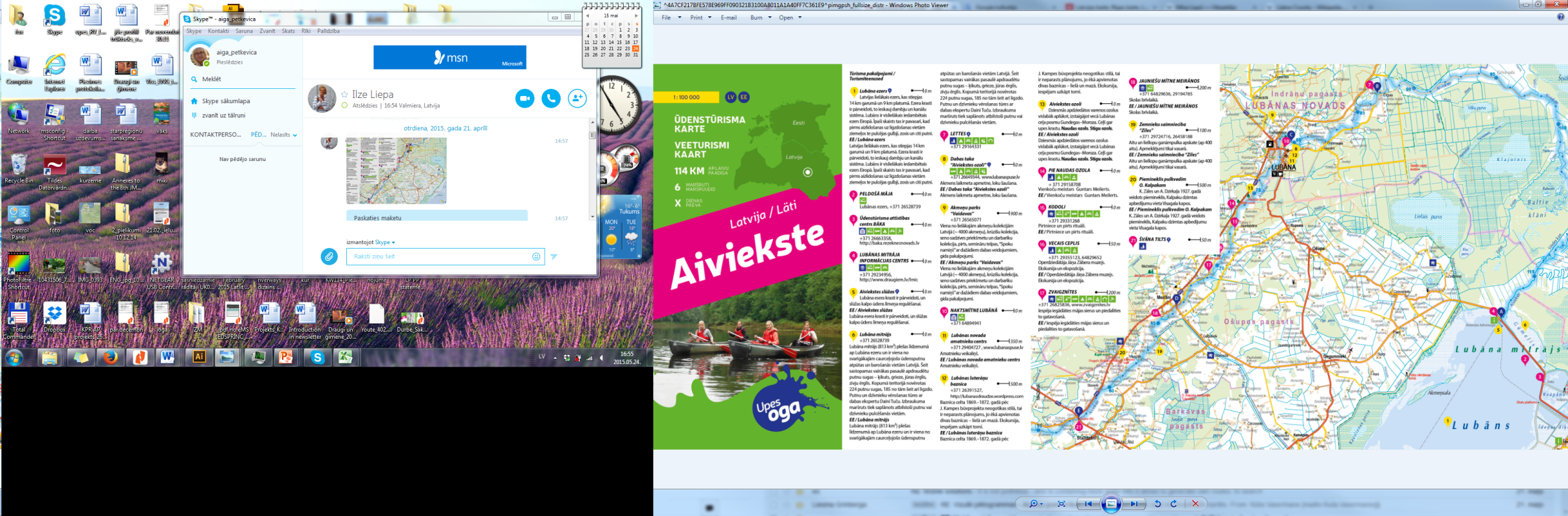 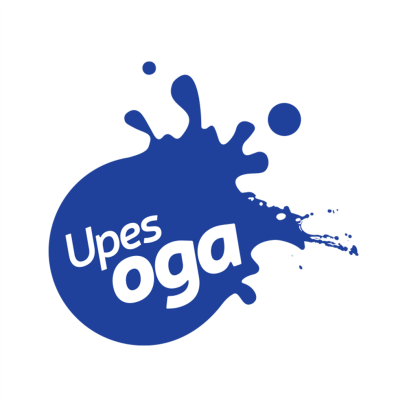 www.seikleveel.ee  www.upesoga.lv
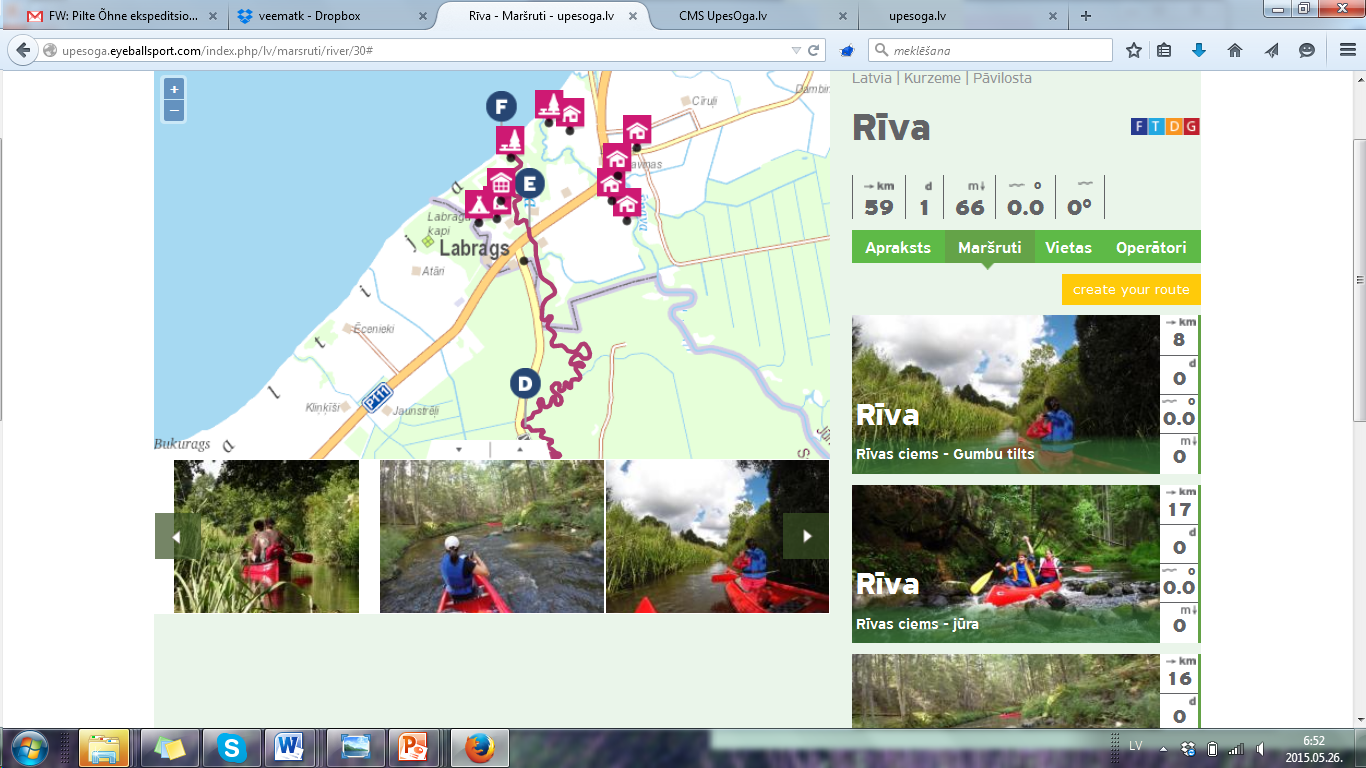 Rivers, coast, channels
Routes 
Access points to rivers 
Sites
Watertourism operators
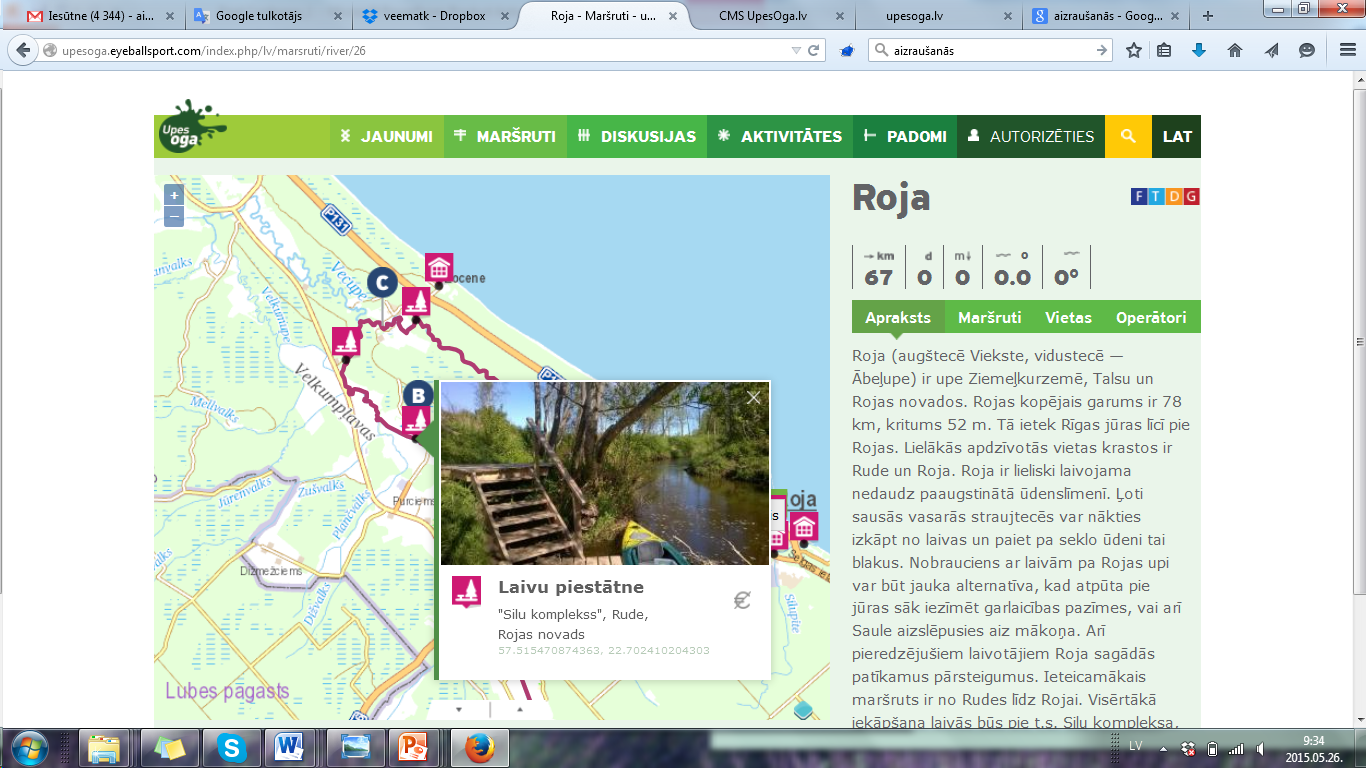 We are proud of success
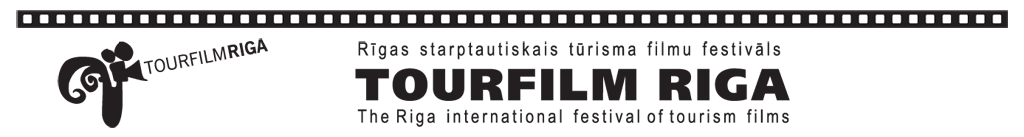 Category «Latvian tourism product» - «Rivers of Vidzeme» – 1st Prize 
(135 films from 33 countries)
Latvian tourism development agency award «New tourism product 2014» – 
		«Misa River canoe route» developed by Ķekava TIC and watertourism company «Jeņču laivas»
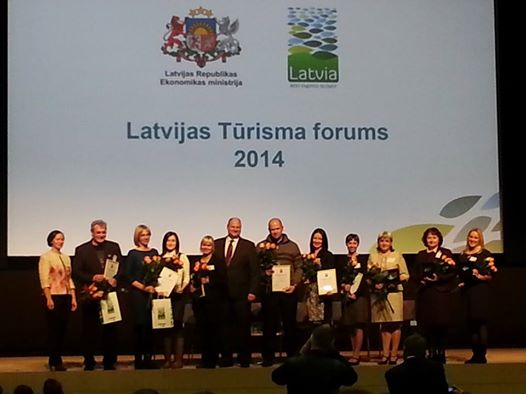 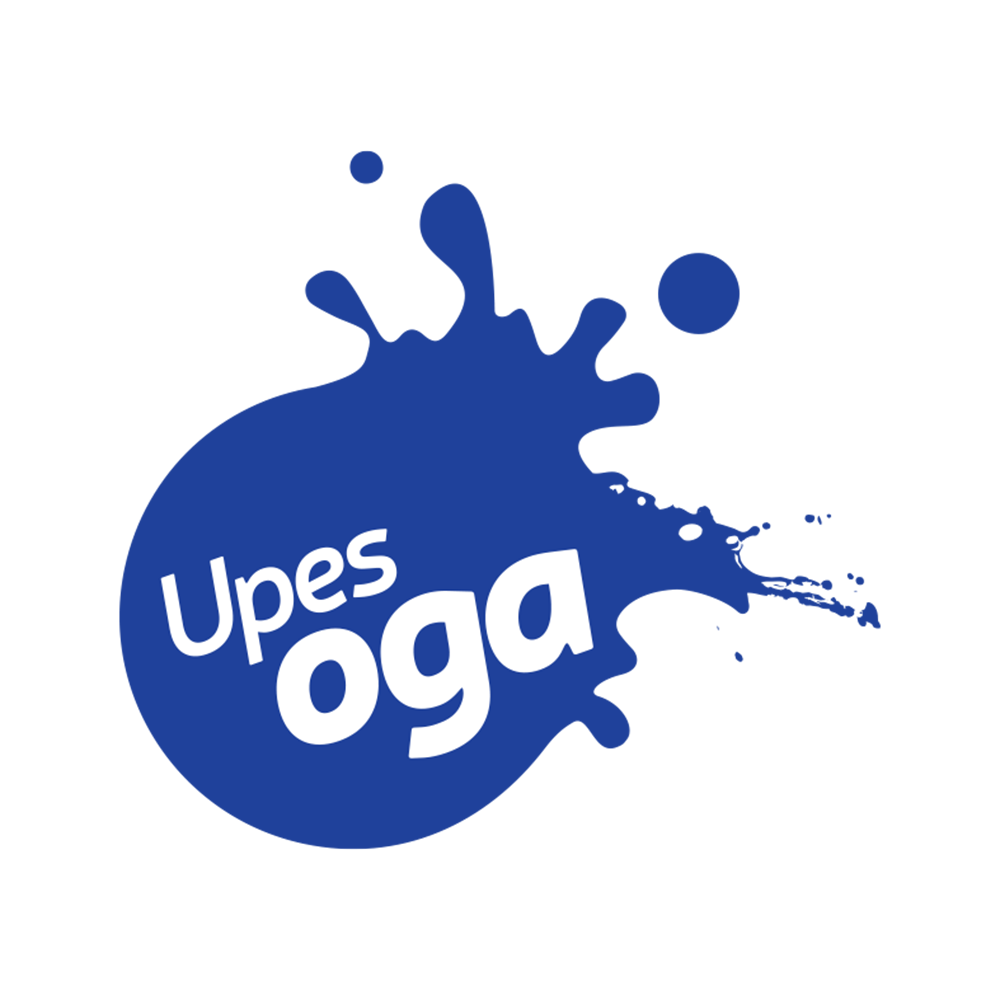 Laivošana ir kas tāds, ko ikvienam vajadzētu izmēģināt kaut reizi dzīvē!
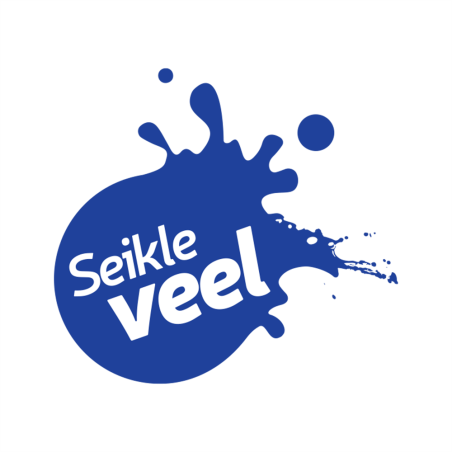 Süstasõit on midagi sellist, mida igaüks peaks vähemasti korra elus proovima!
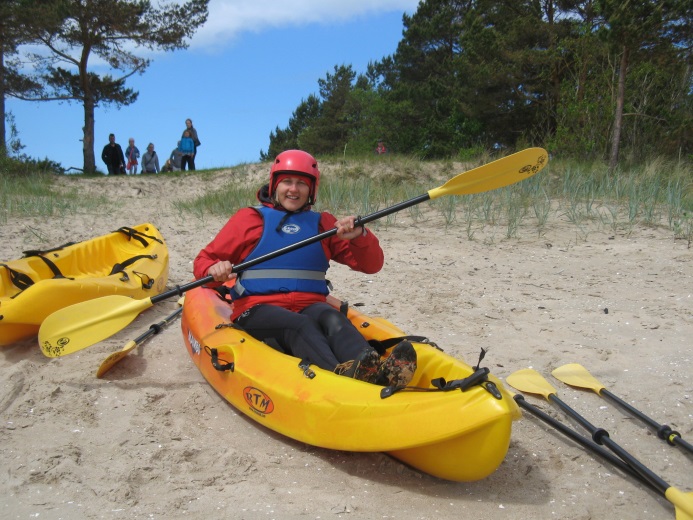 Meet you in the kayak!
Aiga Petkēvica
aiga.petkevica@kurzemesregions.lv.
Phone + 371 29483674
"Kõige tähtsam on leida paat!"